Муниципальное  казенное дошкольное образовательное учреждение Ергенинский детский сад «Герл»
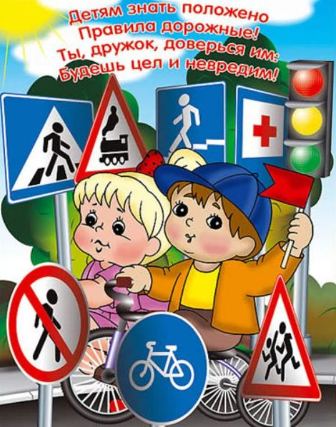 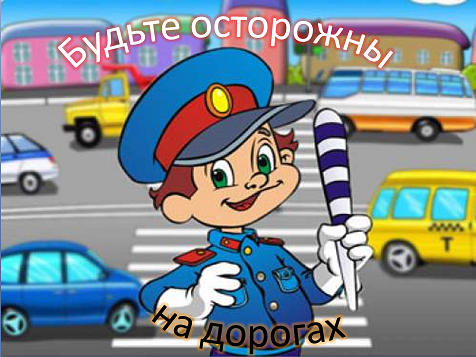 Республиканский конкурс «педагогика безопасности»
Проект «правила дорожного движения всем нужны без исключения»
Республиканский конкурс «ПЕДАГОГИКА БЕЗОПАСНОСТИ»»
Номинация: «Воспитывающая среда безопасности»
Участник: воспитатель высшей квалификационной категории: Овкаджиева Данара Тальевна 
Категория участника: воспитатели ДОО
Проект «правила дорожного движения для детей дошкольного возраста»
Актуальность проблемы: Проект посвящен актуальной проблеме — воспитанию у детей дошкольного возраста навыков безопасного поведения на улицах города. Актуальность проекта связана еще и с тем, что у детей этого возраста отсутствует защитная психологическая реакция на дорожную обстановку, которая свойственна взрослым. Желание постоянно открывать что-то новое, непосредственность часто ставят их перед реальными опасностями, в частности на улицах. Формирование у детей навыков осознанного безопасного поведения на улицах города реализуется через активную деятельность всех участников проекта.
Мы живём в небольшом поселке Ергенинский, где наряду с другими проблемами существует проблема уличного освещения в темное время суток. А самую главную опасность несет дорога, разделяющая поселок на две части. Так как через наш поселок проложена трасса федерального назначения, светофоры на участках, близких непосредственно к дороге, не предусмотрены. Пешеходы переходят дорогу по двум пешеходным переходам.
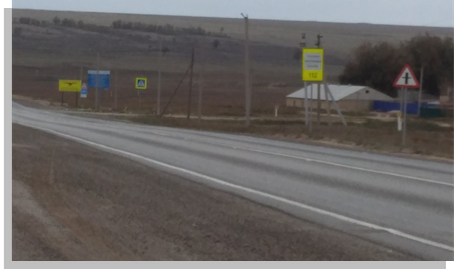 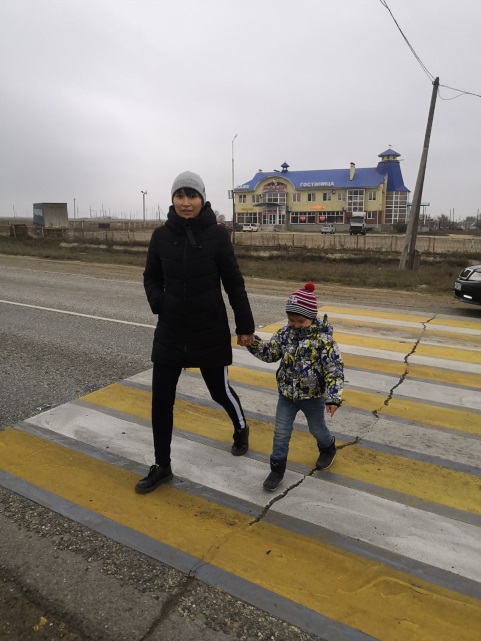 Путь в детский сад  пересекается с потоком машин на перекрёстках дорог, во дворах, у магазина, возле школы, детского сада, больницы. Из-за плохих погодных условий водители могут не увидеть ребенка, переходящего дорогу. Становится ясно: риск погибнуть на дороге из-за погодных условий, из-за отсутствия освещения у пешеходов высок. А значит, необходимо уделять большое внимание воспитанию осторожного и грамотного пешехода.
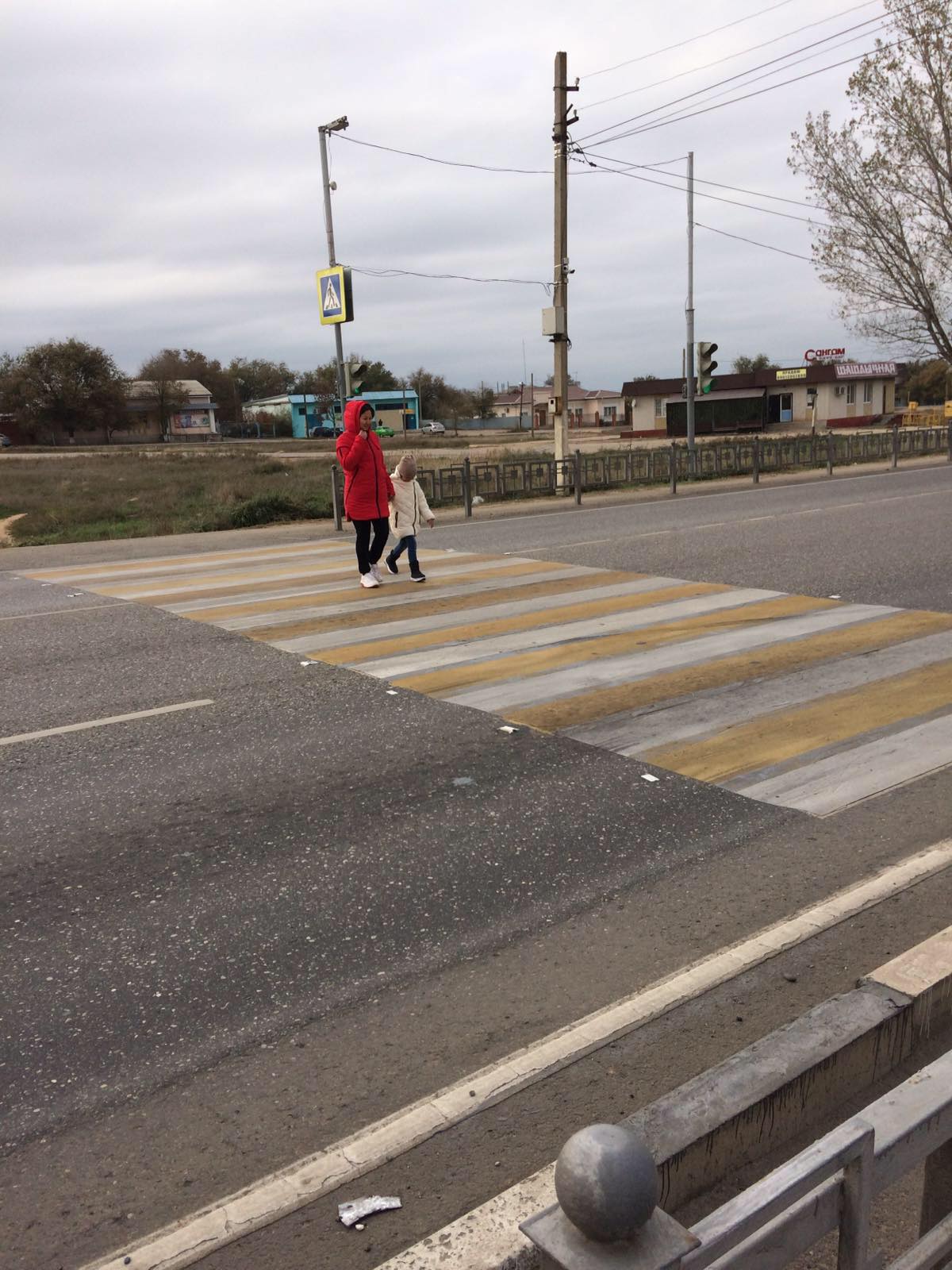 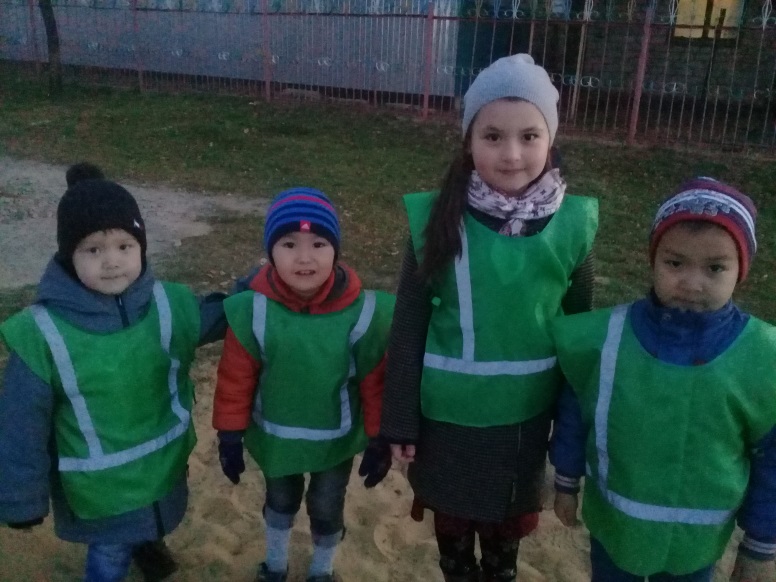 Проект «правила дорожного движения всем нужны без исключения»
Цель проекта: создание условий для усвоения и закрепления знаний детей и их родителей навыков безопасного осознанного поведения на улицах поселка.
Задачи проекта: 1. Усвоение дошкольниками первоначальных знаний о правилах безопасного поведения на улице.
2. Выработать навыки сознательного отношения к соблюдению правил безопасного движения, правил для пассажиров.
3. Закрепить знания о работе светофора.
4. Сформировать у детей и родителей  сознательное отношение к соблюдению правил дорожного движения.
Система обучения ПДД в нашем дошкольном учреждении подразумевает:
воспитание у детей навыков культуры поведения на улицах, дорогах, в транспорте;
повышение квалификации педагогических кадров, отвечающих за социальное воспитание дошкольников;
активизация совместной деятельности учреждения и родителей по обучению детей ПДД.
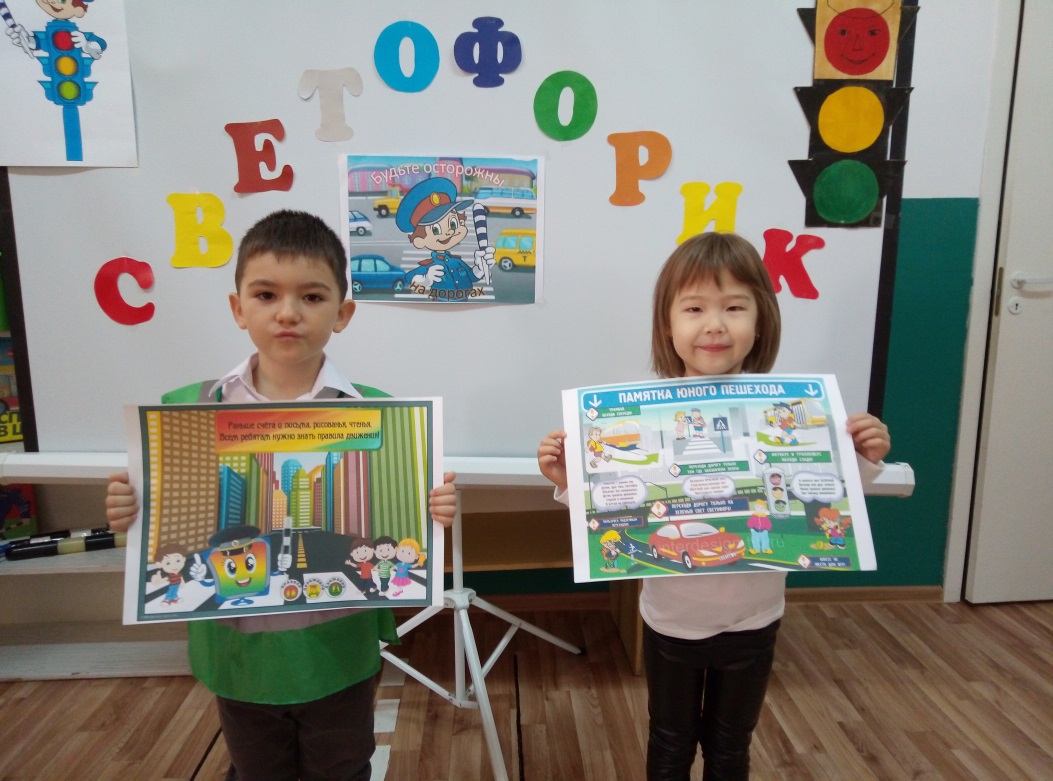 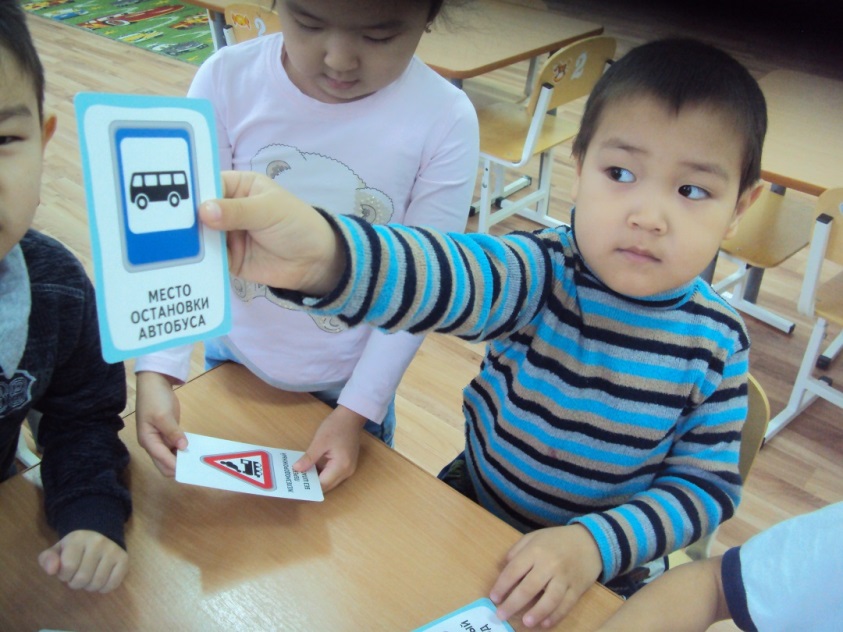 Проект «правила дорожного движения для детей дошкольного возраста»
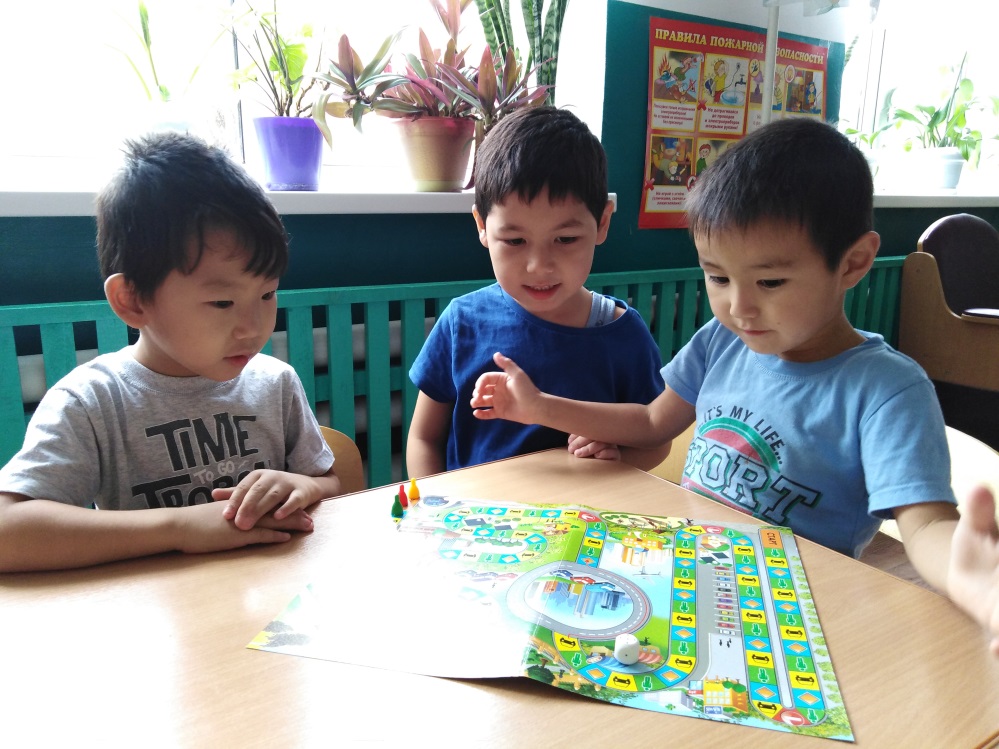 Тематика проекта: информационный
Участники проекта: воспитатели, родители, воспитанники старшей группы «Нарн», специалисты
По количеству участников : групповой
Срок реализации: учебный год
Тип проекта: долгосрочный
Вид проекта: досугово-познавательный.
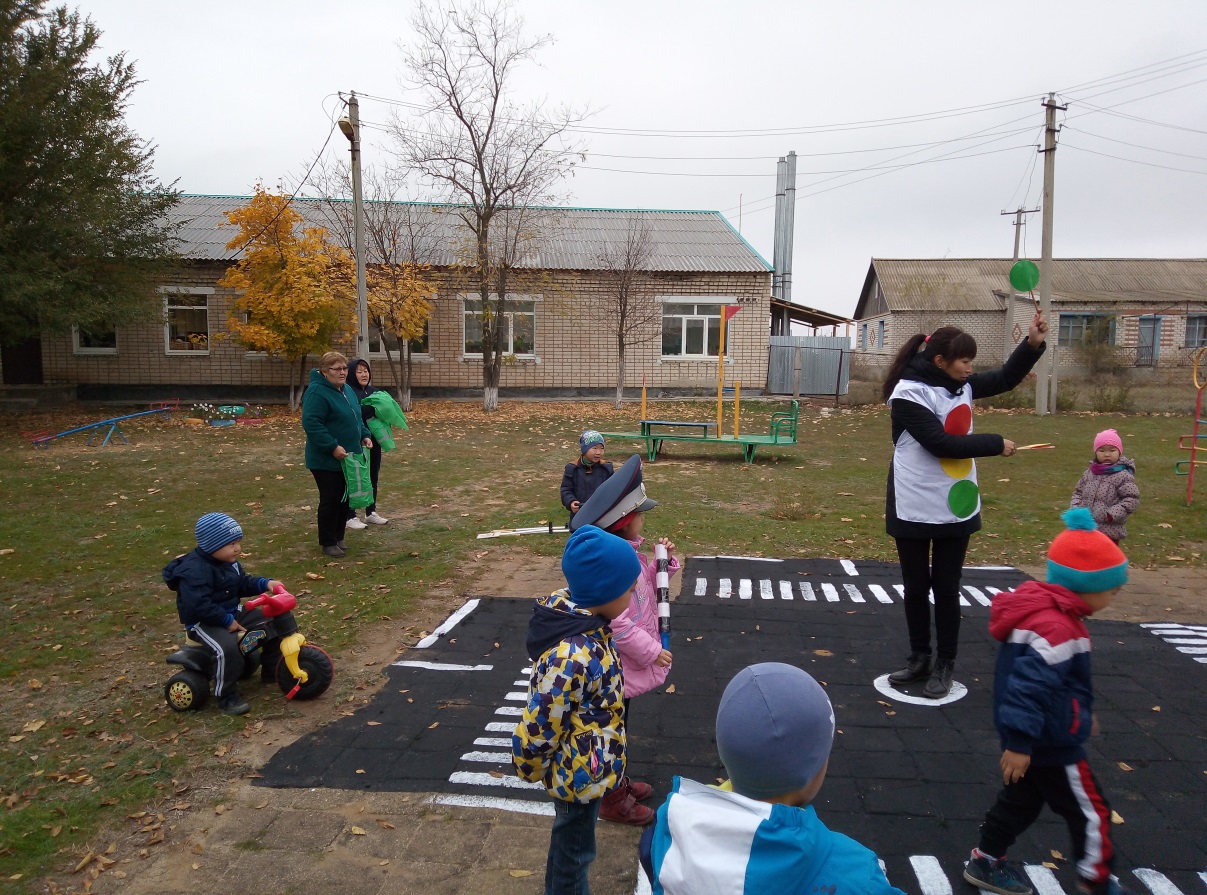 Предполагаемый результат:
создание достаточных условий для организации деятельности МКДОУ Ергенинский детский  сад «Герл»  по обучению детей правилам дорожного движения;
Сформированность у детей в соответствии с возрастом элементарных знаний и представлений по теме «Правила Дорожного Движения»:
Обогащение предметно-развивающей среды по ПДД в группе;
Внедрение проектной деятельности в практику работы группы;
Повышение заинтересованности родителей в проблеме обучения детей дорожной грамоте, и безопасному поведению на дороге;
Сформированность навыков культуры поведения на улице и в общественном транспорте;
Активизация совместной деятельности детского сада и семьи в вопросах безопасности
I этап - Подготовительный
1. Подбор материала по правилам дорожного движения, подготовка информационных стендов, папок-передвижек для родителей.
2. Изучение дорожных знаков, разучивание стихотворений, чтение рассказов  о правилах дорожного движения, авторами которых являются дети совместно со своими родителями.
3. Просмотр мультимедийных презентаций, мультфильмов,  прослушивание и разучивание песен о правилах дорожного движения: Жасмин «Светофор», «Дорожный знак»(сл.И.Шевчук,муз.Е.Зарицкой), разучивание танца «Дорожный знак».
4. Чтение рассказов, стихотворений и рассматривание иллюстраций «Правила дорожного движения каждому знать положено»: рассказы И.Серякова «Улица, где все спешат», «Машина,которую рисовать учили», «Ученый дружок», «Автомобиль» Н.Носова,стихотворения  А.Усачева «Домик у перехода»,И.Гуриной «Правила дорожного движения»,А.Северного «Светофор»,В.Семерина «Запрещается-разрешается».
5. Беседы, анкетирование родителей.
6 . Изготовление дидактических игр по ПДД.
7. Разучивание и проведение  подвижных игр по ПДД : «Красный, желтый, зеленый», «Угадай знак», «Светофор», «Внимание, пешеход!», «На дороге не зевай, правила все соблюдай»
8.  Сбор материала для создания  лэпбука «Детям знать положено!»
9. Изготовление книжки – раскраски.
10. Изготовление макетов дорожных знаков вместе с родителями.
II этап- основной
1. Обыгрывание дидактических и подвижных игр по ПДД.
2. Решение игровых ситуаций.
3. Использование здоровьесберегающих технологий ( физминутки в режимных моментах).
4. Анкетирование родителей «Осторожно, дорога!», «Правила и безопасность дорожного движения».
 5. Проведение бесед с детьми и их родителями  на тему «Как я выполняю правила дорожного движения», «Безопасность на дороге».
 6. Оформление методического кабинета и уголков в группах «ПДД детям».
 7. Изготовление учебно – дидактических пособий (дидактические игры, демонстрационный материал, папки-передвижки).
III этап- заключительный
1.Проведение досуга на тему ПДД : « В гостях у Зебры»
2. Проведение развлечения по ПДД :  «Незнайка в Стране Дорожных Знаков»
3. Выступление перед родителями агитбригады 
« Светофорик»
4. Создание совместно с родителями лэпбука  «Детям знать положено!»
5.Размещение на сайте МКДОУ Ергенинский детский сад «Герл» информации для родителей, обновление новостной строки о проведенных мероприятиях по правилам дорожного движения, фотоотчет мероприятий
Итоги проекта «правила дорожного движения всем нужны без исключения»
1. Дети охотно учатся, играя,  усваивают первоначальные знания о правилах дорожного движения.
2. У детей закреплено представление о различных видах транспорта, о дорожных знаках, о движении транспорта, о работе светофора.
3. Изготовление  совместно с родителями макеты дорожных знаков для самостоятельных игр, атрибуты для сюжетно-ролевых игр, лэпбуки по правилам дорожного движения
4. Активизация знаний родителей об особенностях обучения детей правилам безопасного поведения на улицах, в транспорте.
5. Формирование  готовности родителей к сотрудничеству с педагогами сада по проблемам развития у детей навыков безопасного поведения.
Совместная деятельность детского сада и родителей воспитанников по праивлам дорожного движения
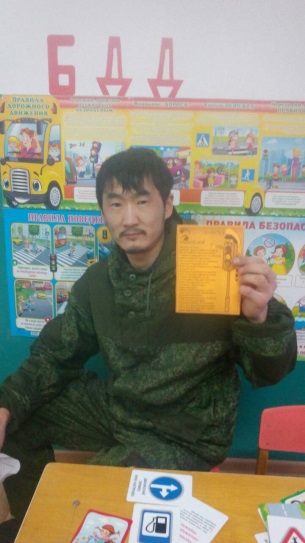 Воспитание и обучение детей безопасному поведению на улице, может быть эффективным при условии, если работа в этом направлении ведётся совместно с родителями, ведь именно родители являются авторитетом и предметом подражания.
Цель нашей работы: Привлечь родителей в педагогический процесс с целью приобретения родителями педагогического сотрудничества, как со своим ребёнком, так и с педагогической общественностью в целом для того чтобы научить дошкольника азам дорожной грамоты, привить навыки безопасного поведения на улице, воспитать сознательного участника дорожного движения и тем самым уберечь ребенка и семью от беды.
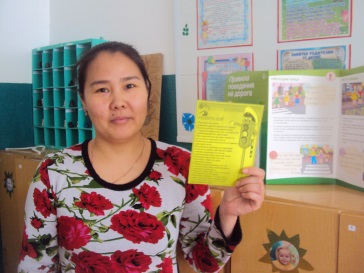 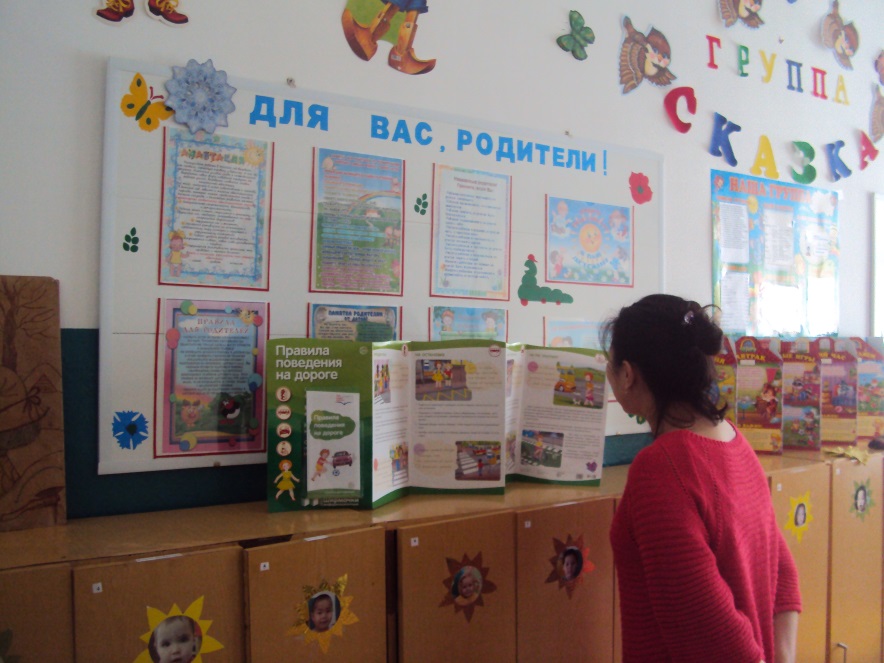 Правила дорожного движения всем нужны без исключения
В моей работе уже входит в традицию создавать лэпбуки по определенным темам, и привлекать к их созданию родителей. Лэпбук – современная форма организации образовательной деятельности с детьми дошкольного возраста для развития познавательной активности и развития самостоятельности; это игра, творчество, познание и исследование нового, повторение и закрепление изученного, систематизация знаний и просто интересный вид совместной деятельности взрослого и ребенка..
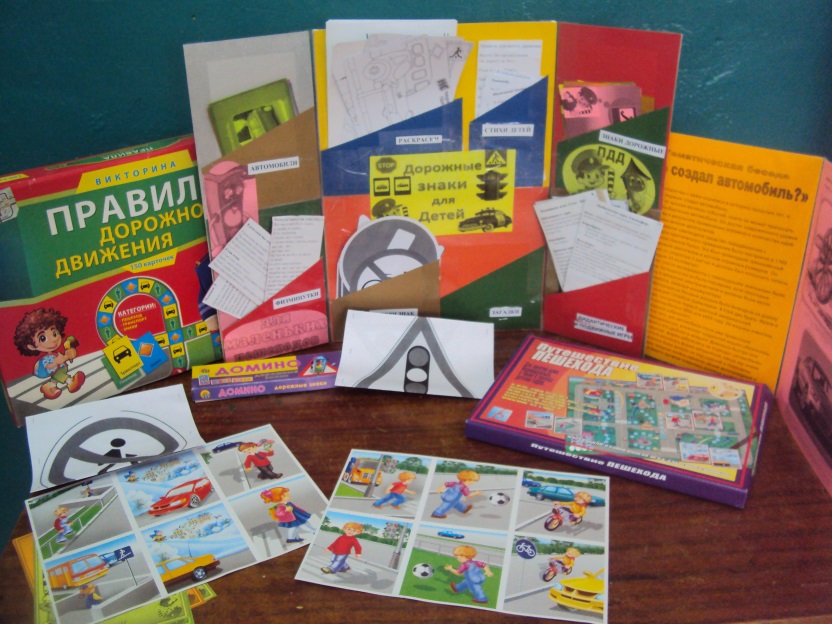 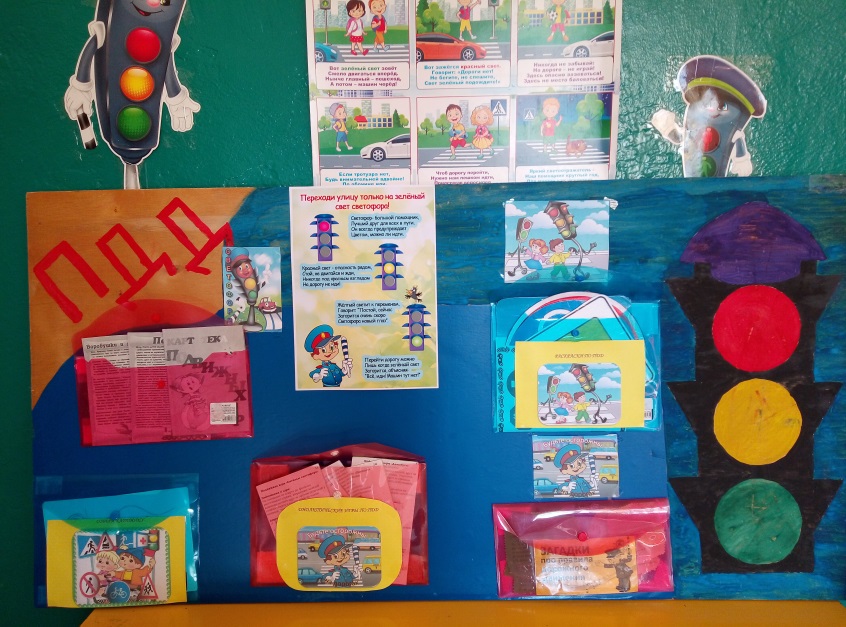 Встреча с инспектором гибдд Манджиевым а.э.
В рамках проекта учимся, играя!
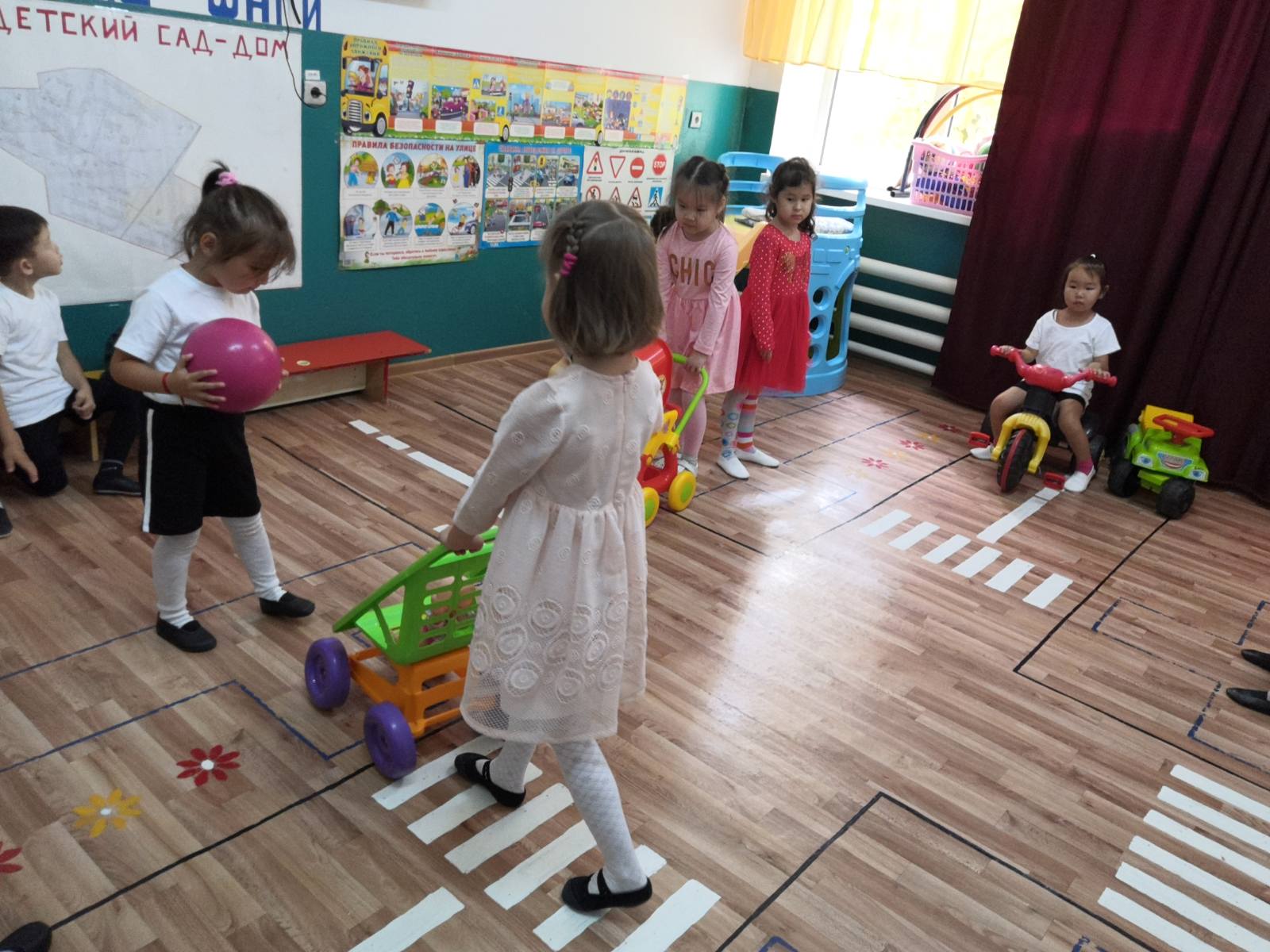 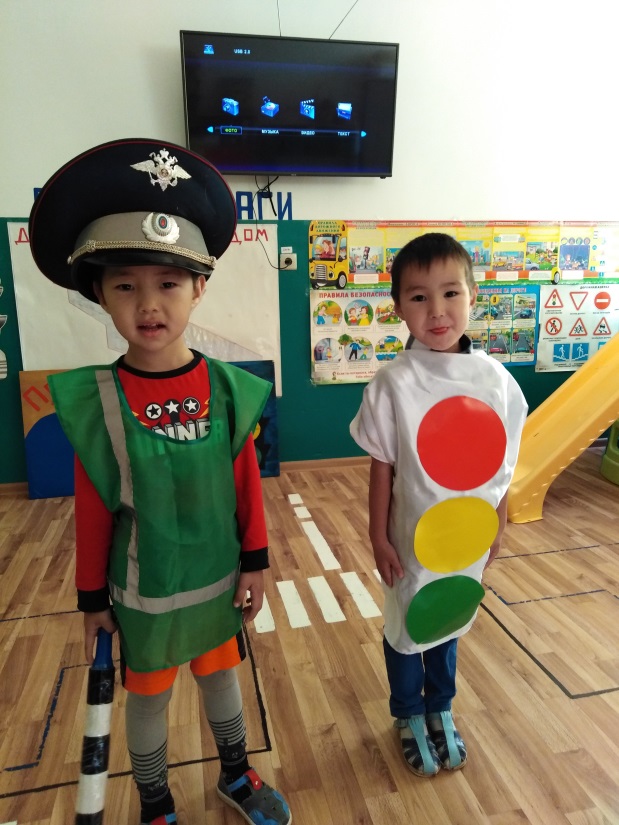 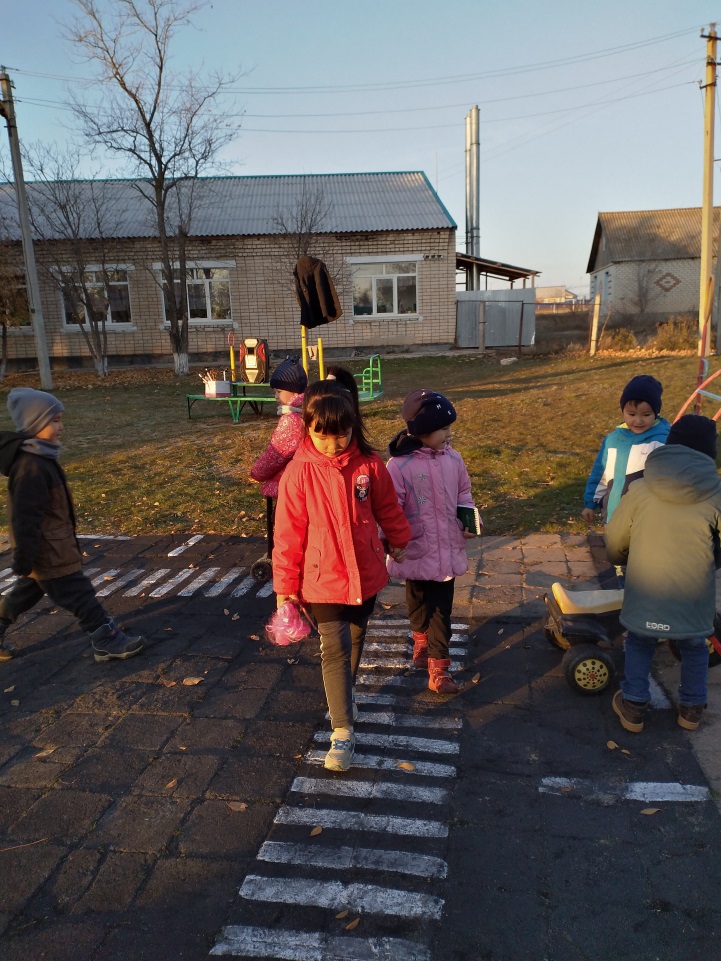 Лэпбуки по правилам дорожного движения
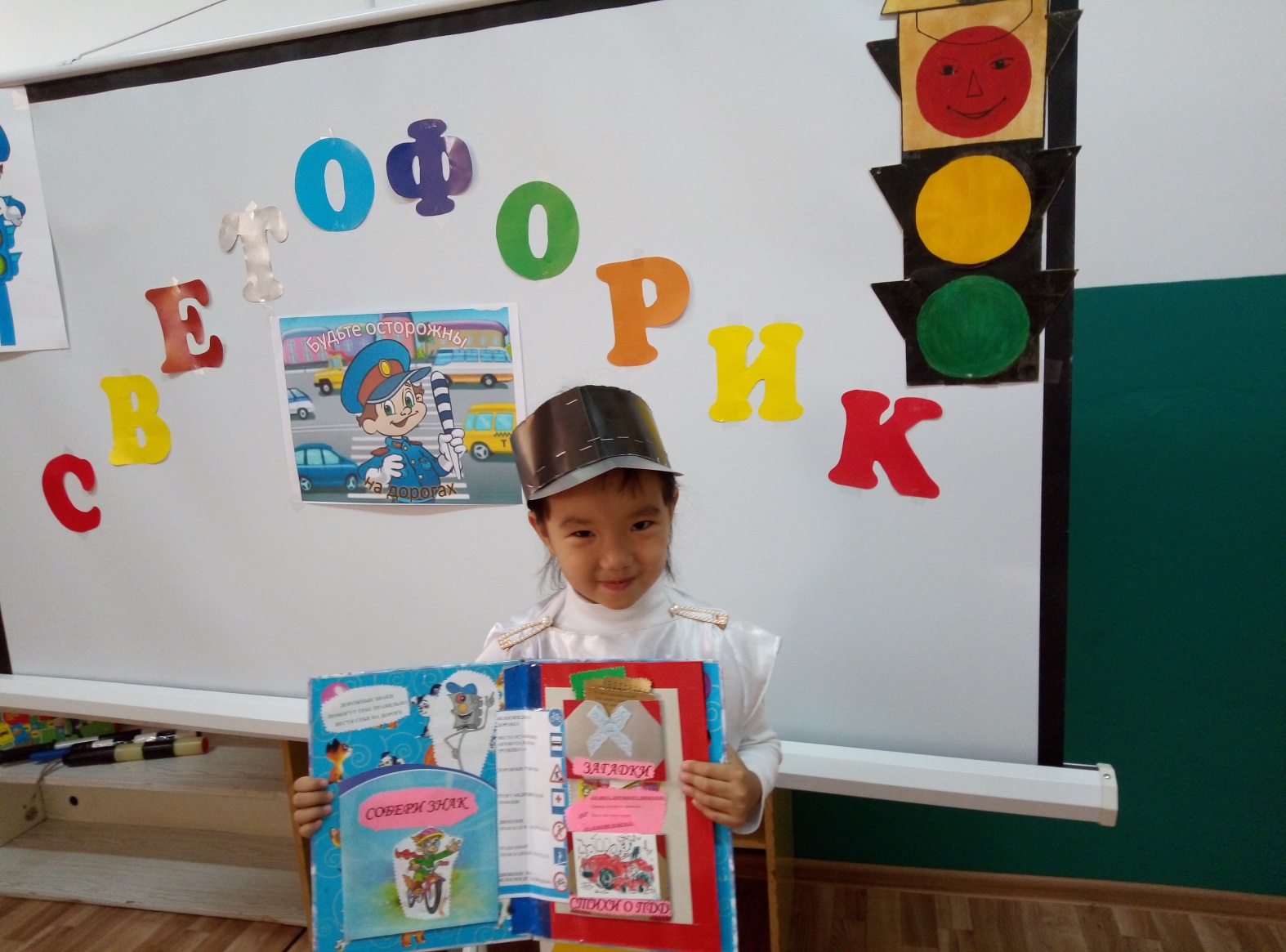 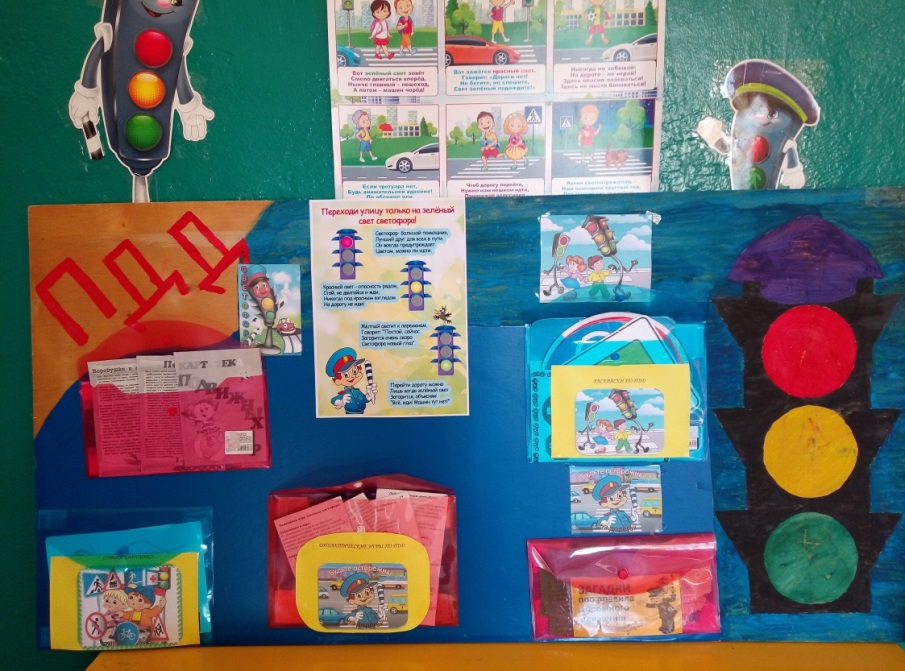 Правила движения – важная наука.                          Соблюдать их все должны                        И взрослые, и дети!
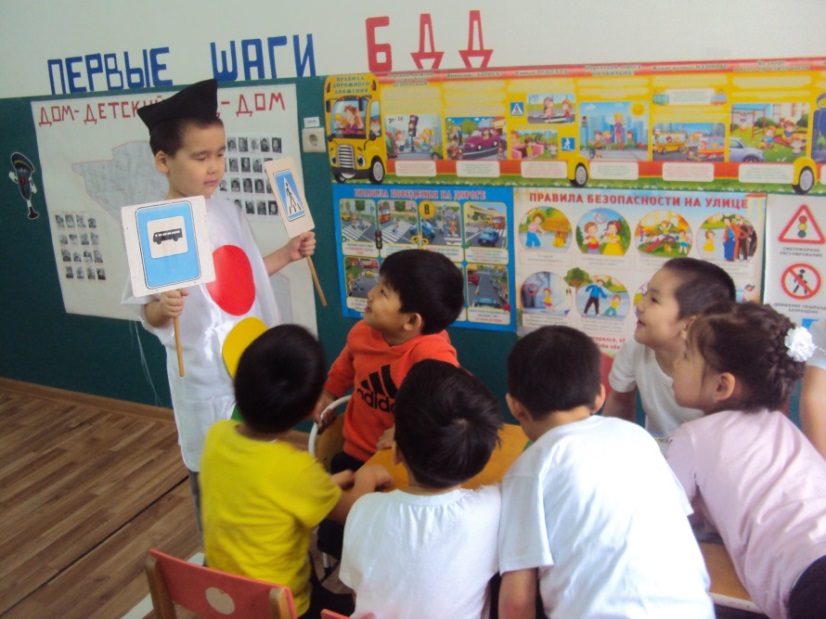 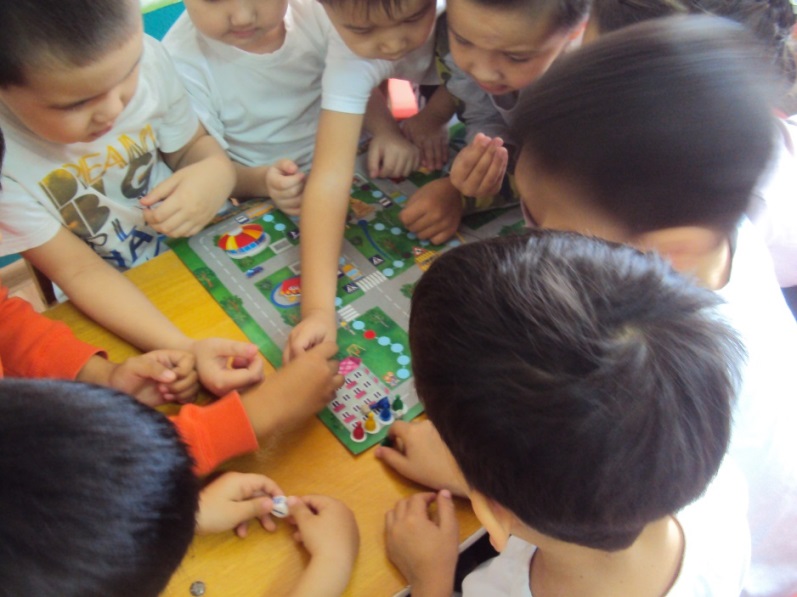 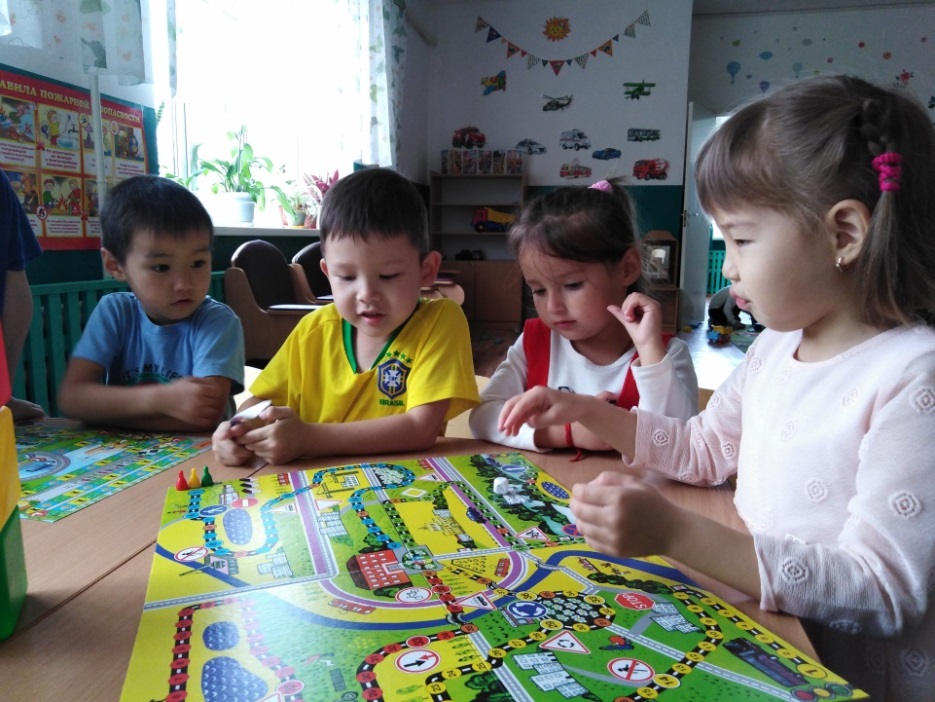 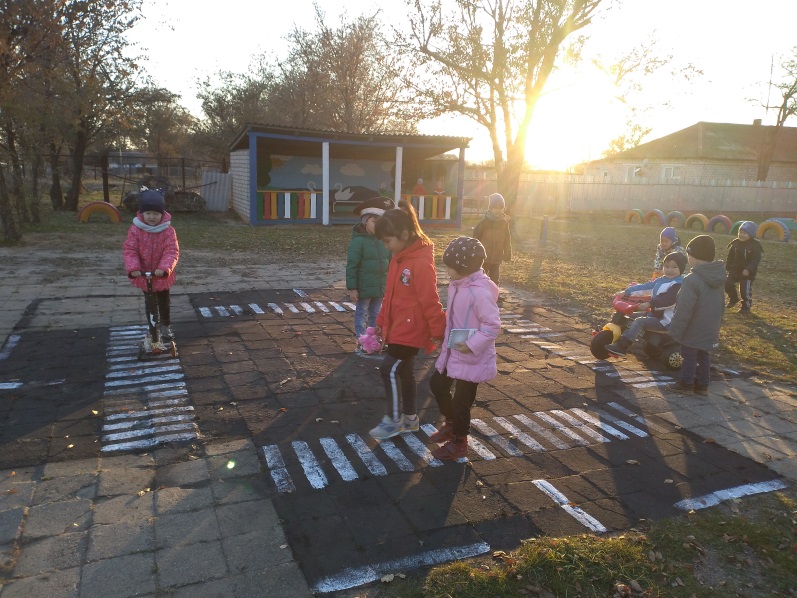 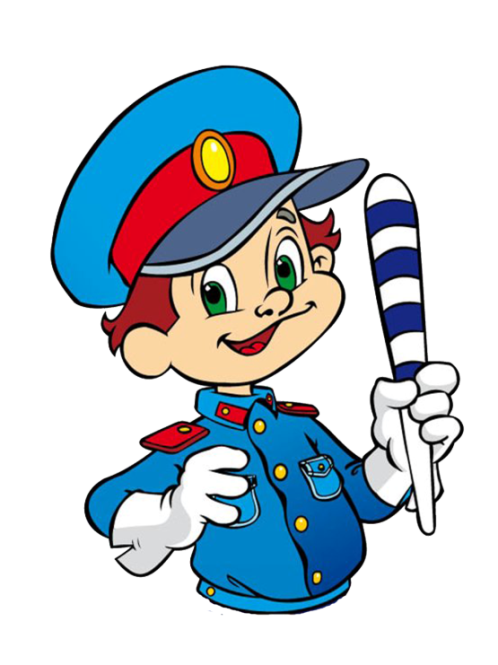 методический  кабинет                                          Уголок по ПДД
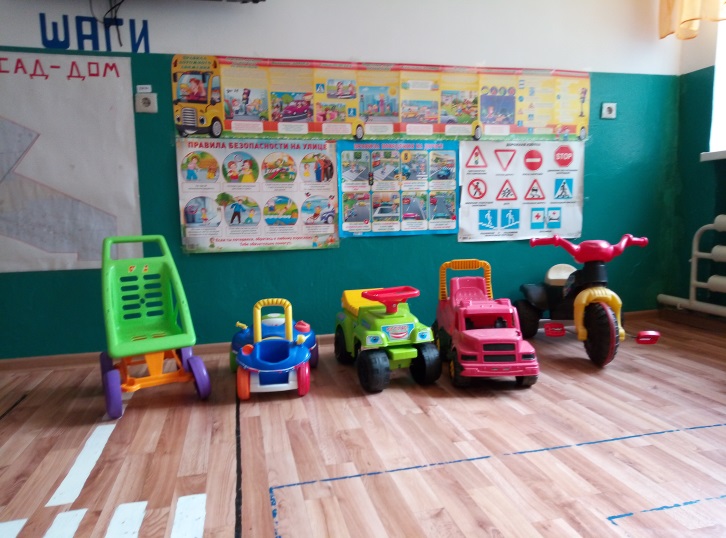 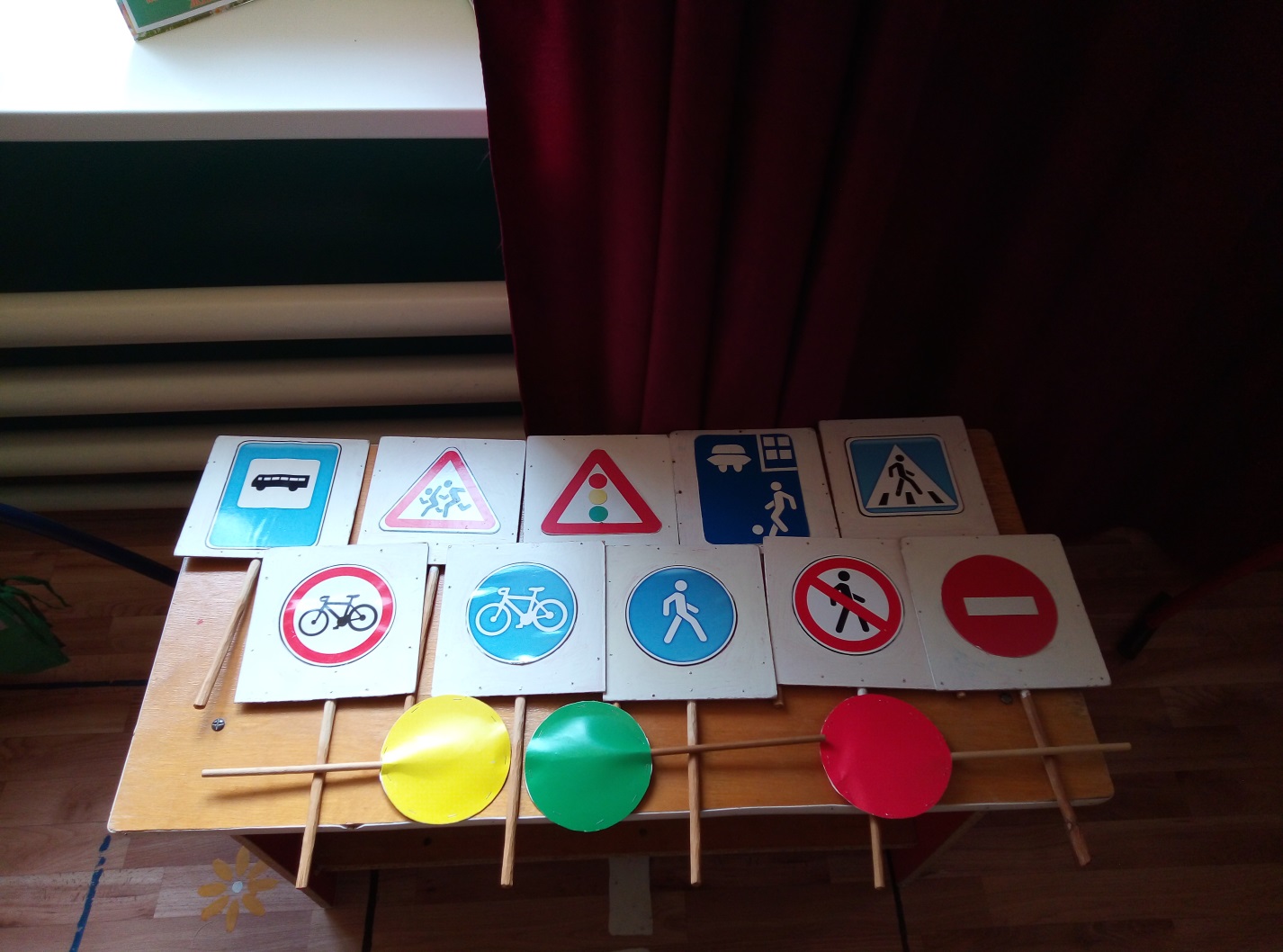 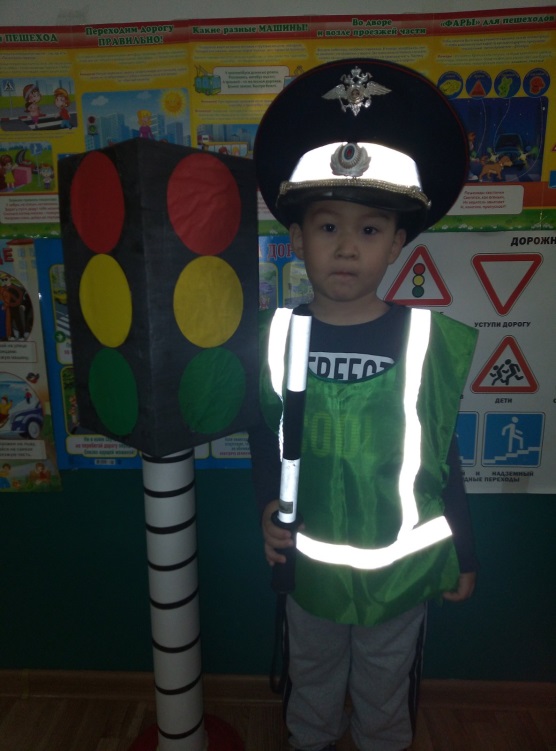 Работа с родителями
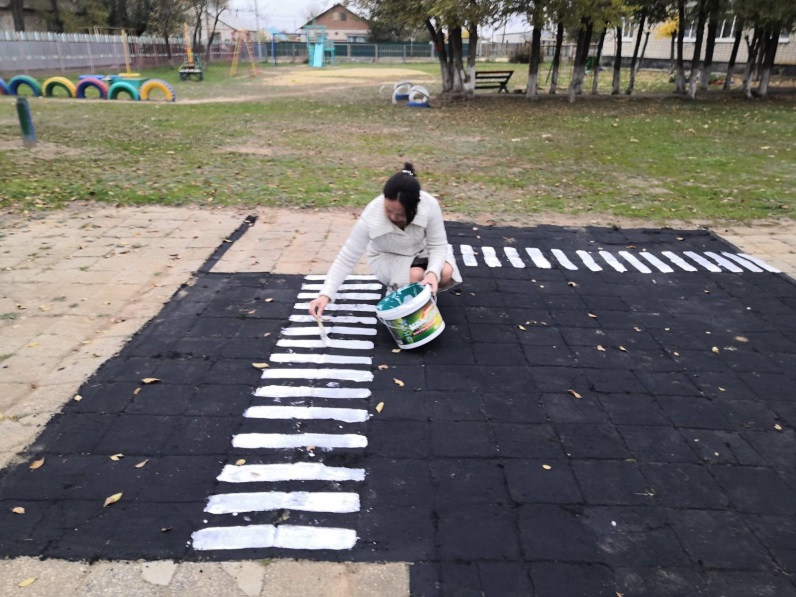 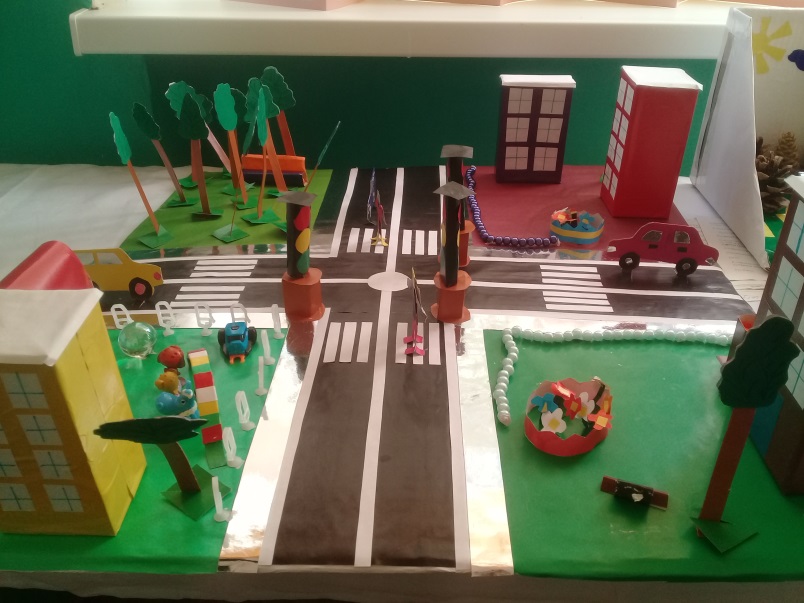 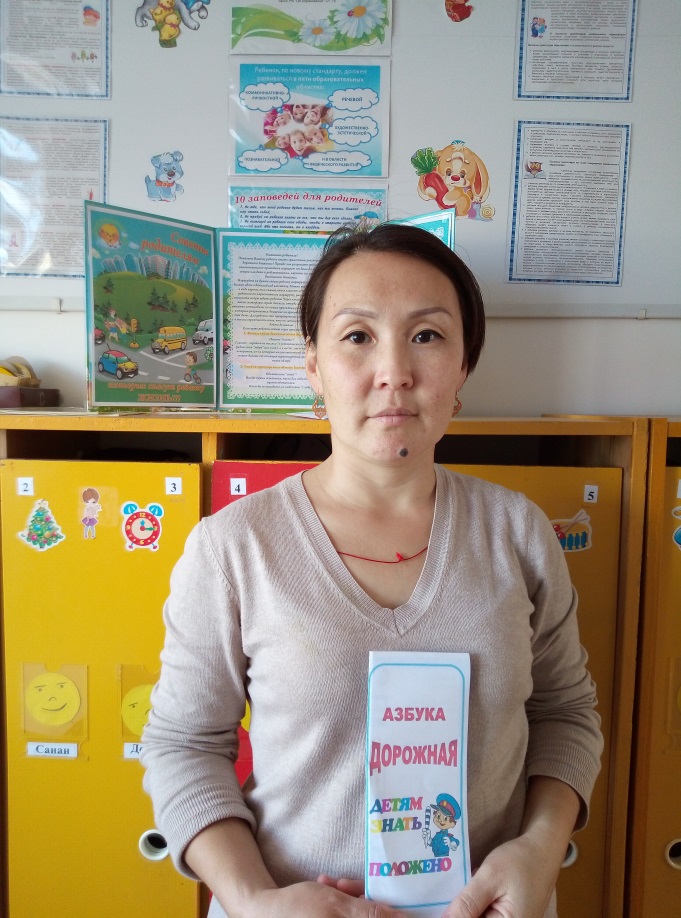 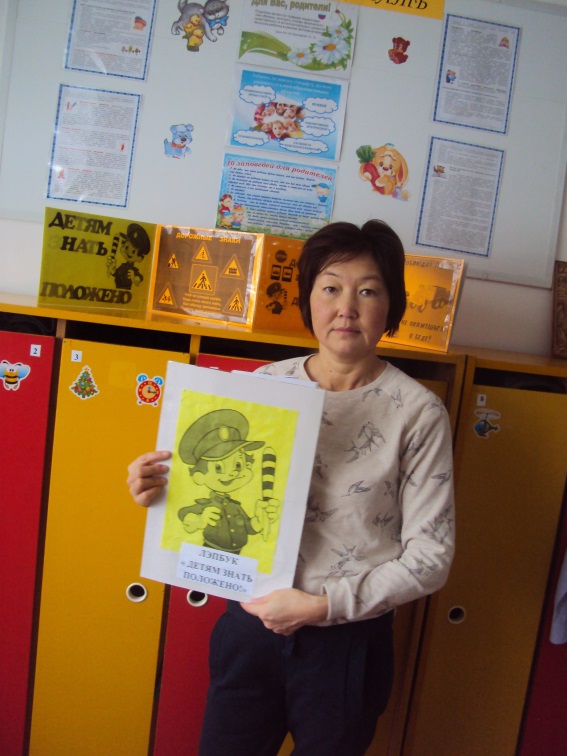 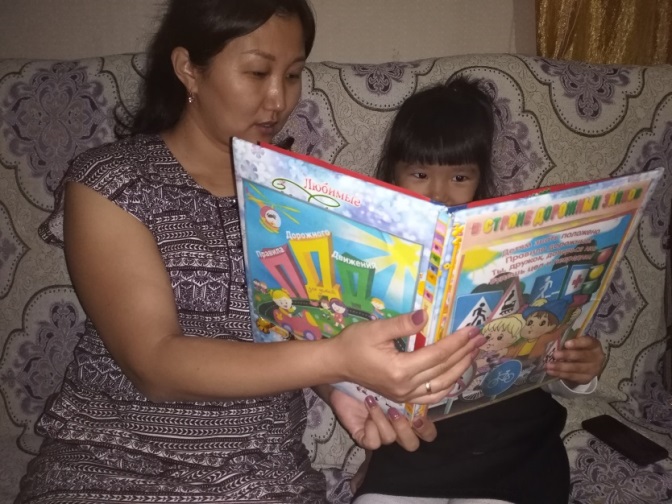 Грамотные и внимательные водители!
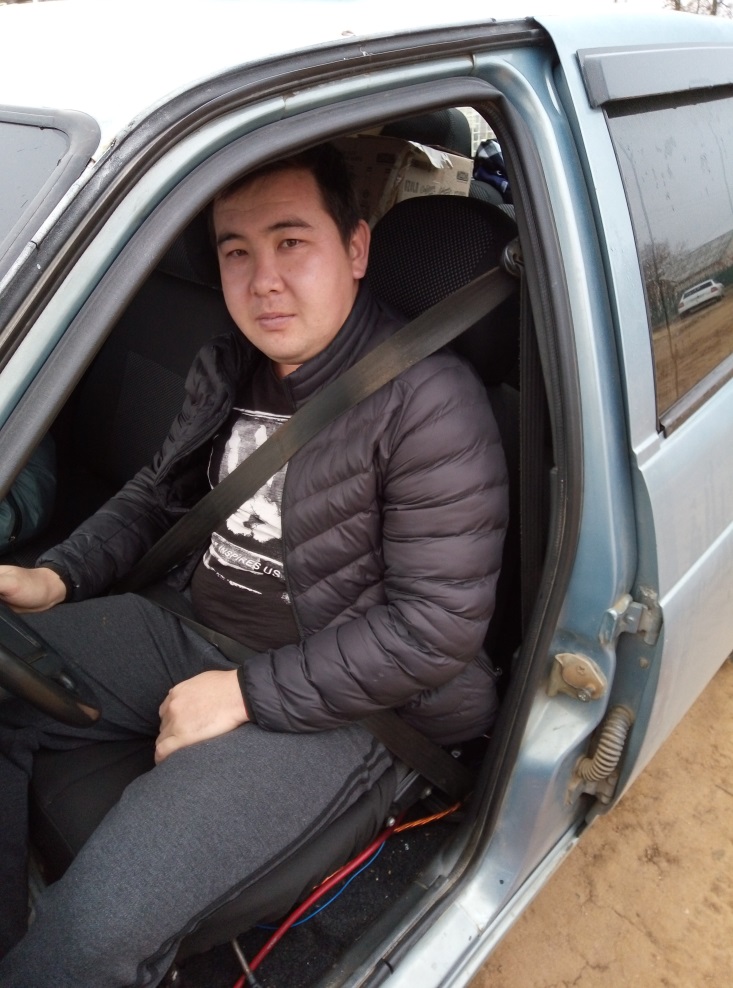 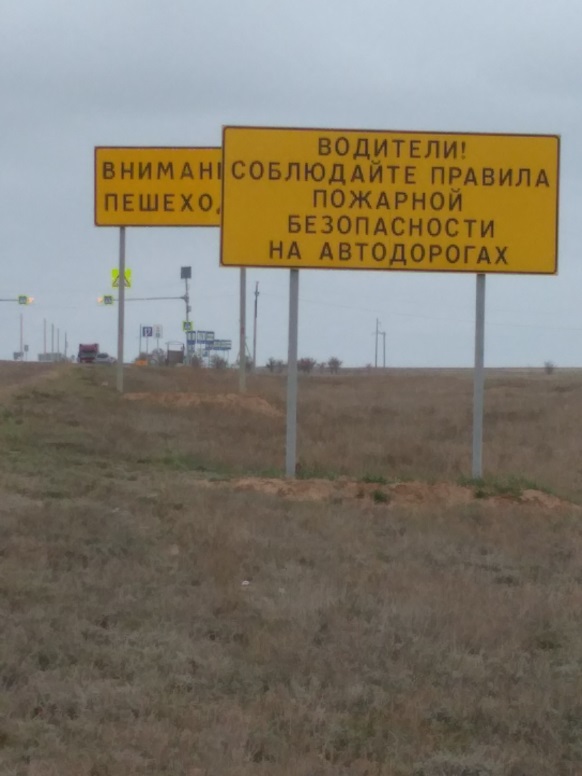 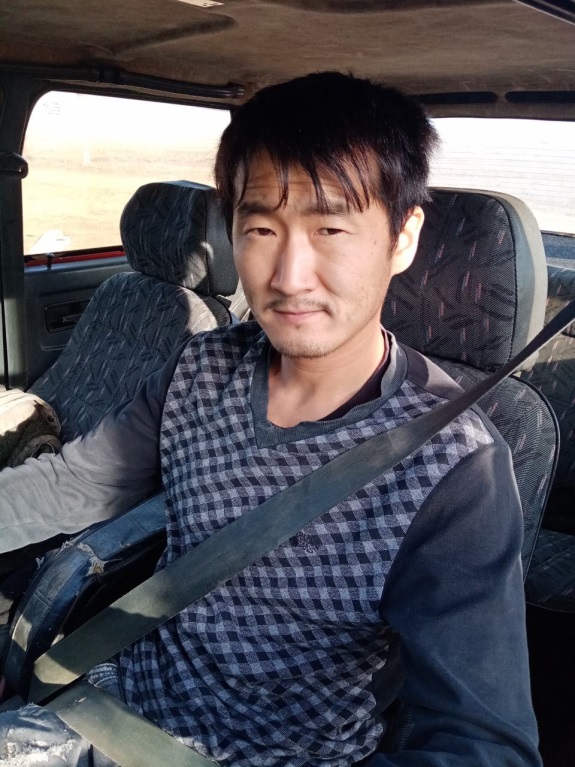 РАБОТА С РОДИТЕЛЯМИ ПО ПРОФИЛАКТИКЕ ддтт
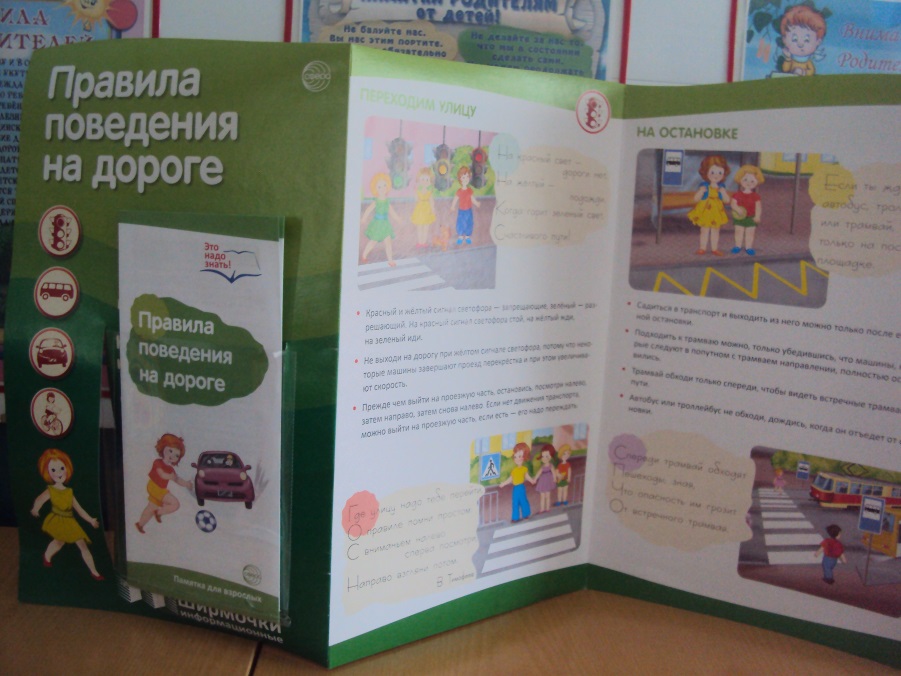 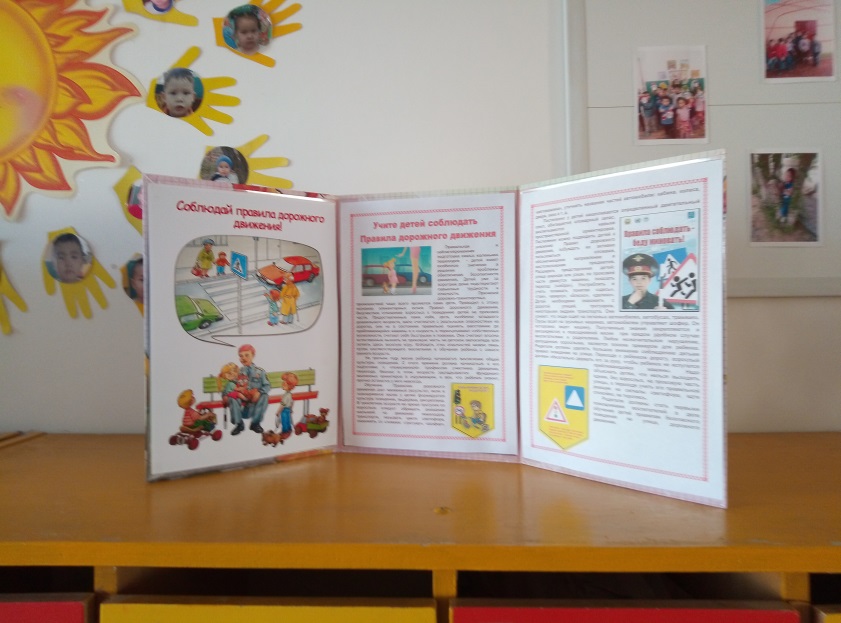 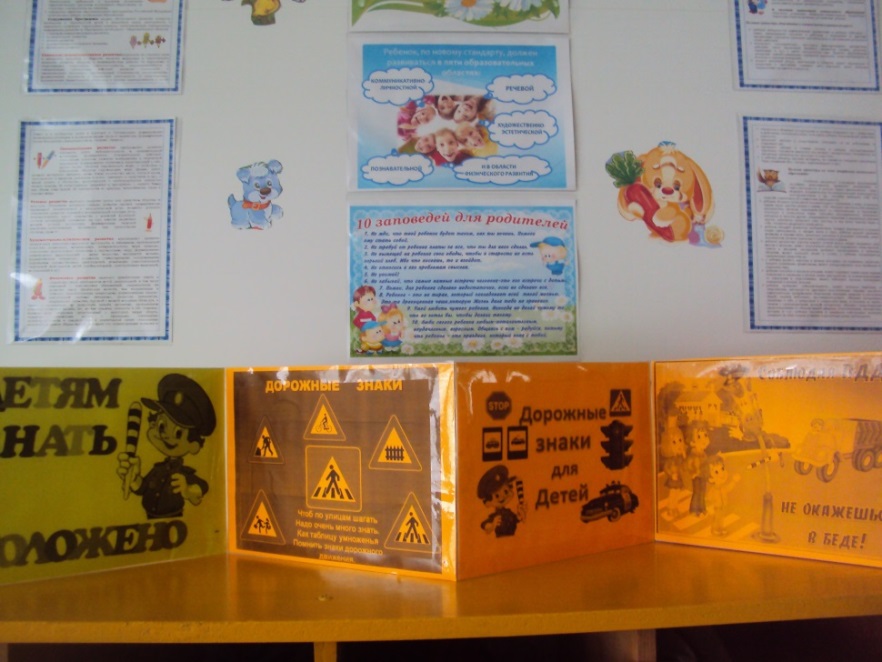 Акция «Водитель!Пристегни ребенка!»
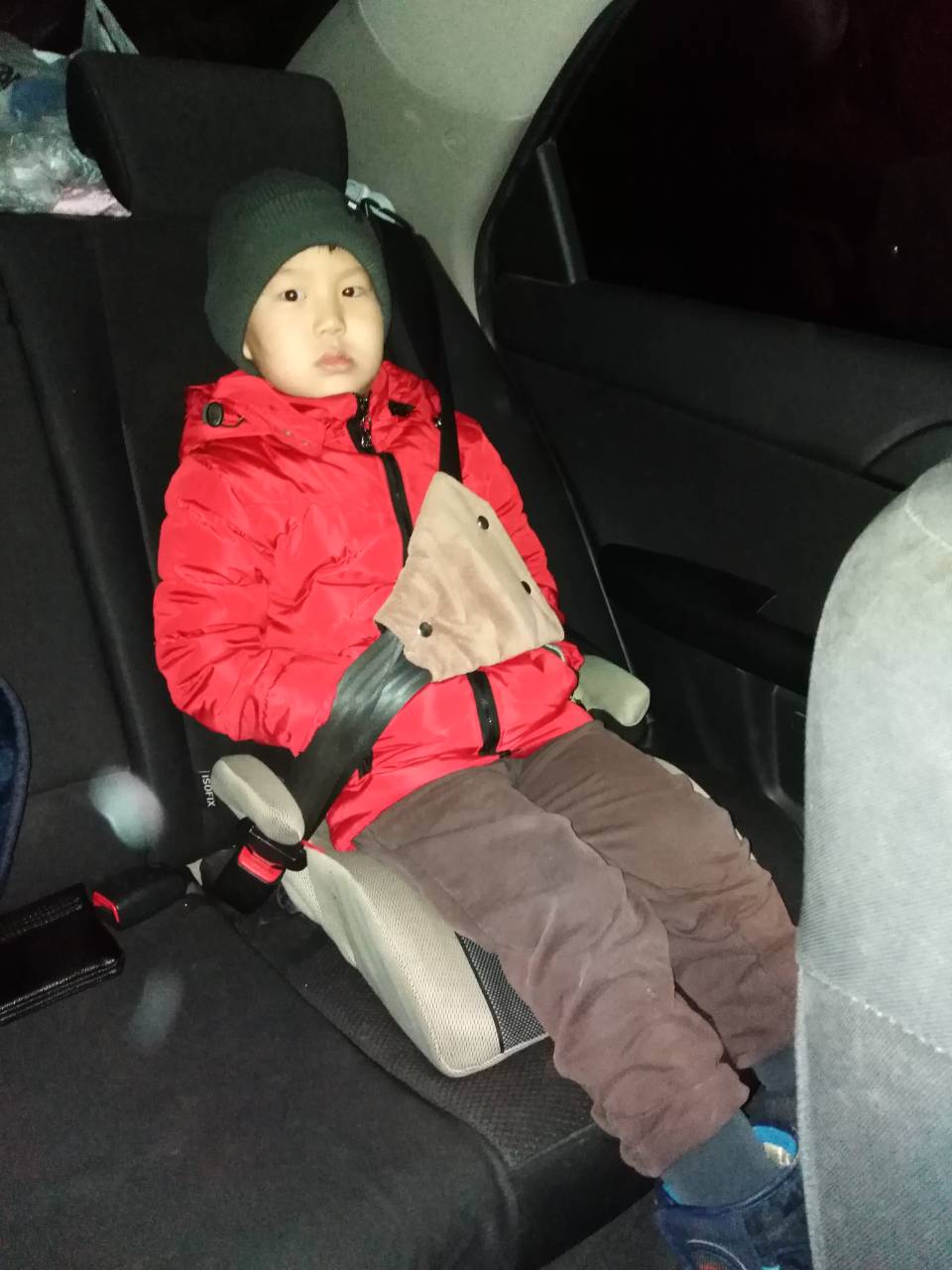 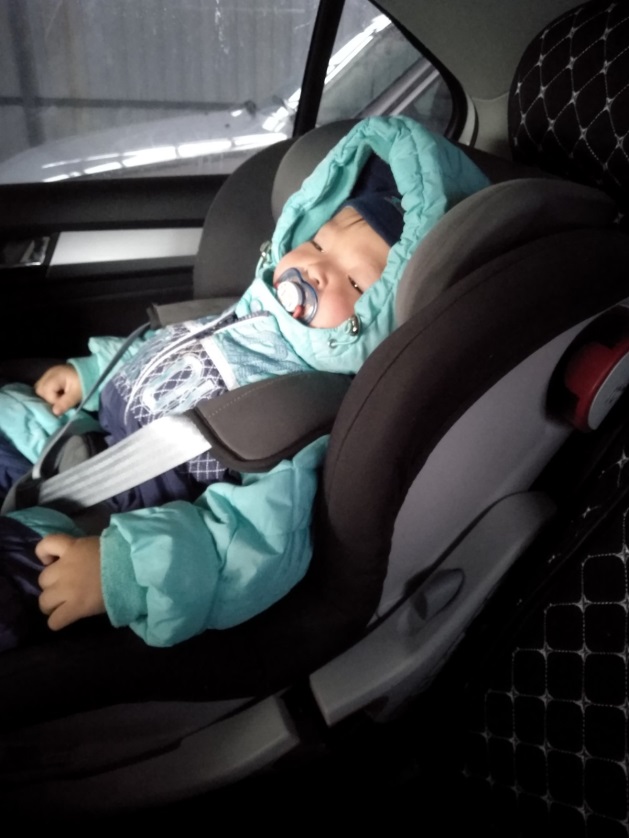 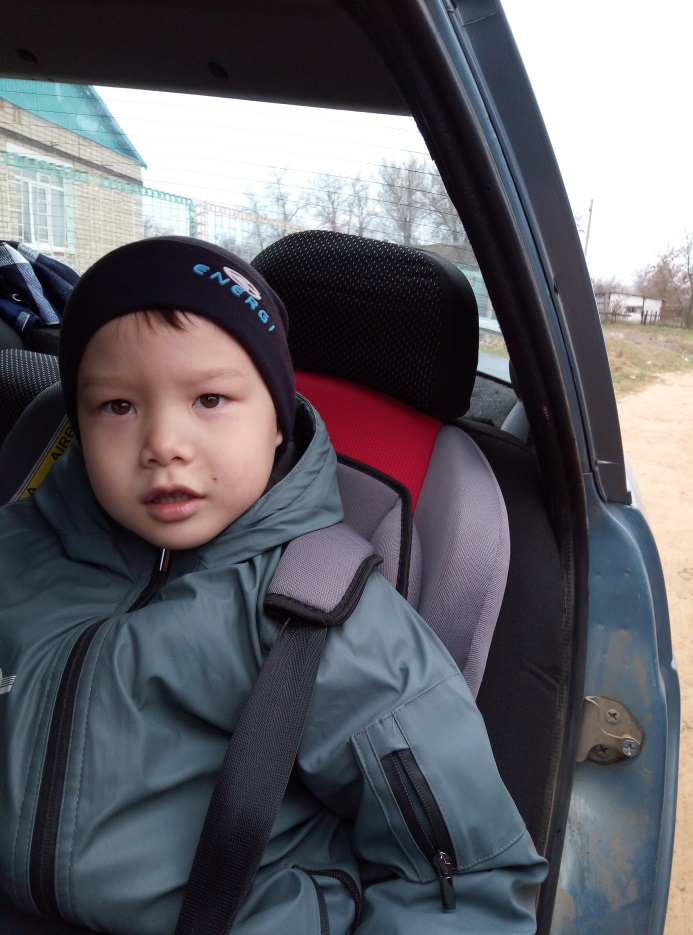 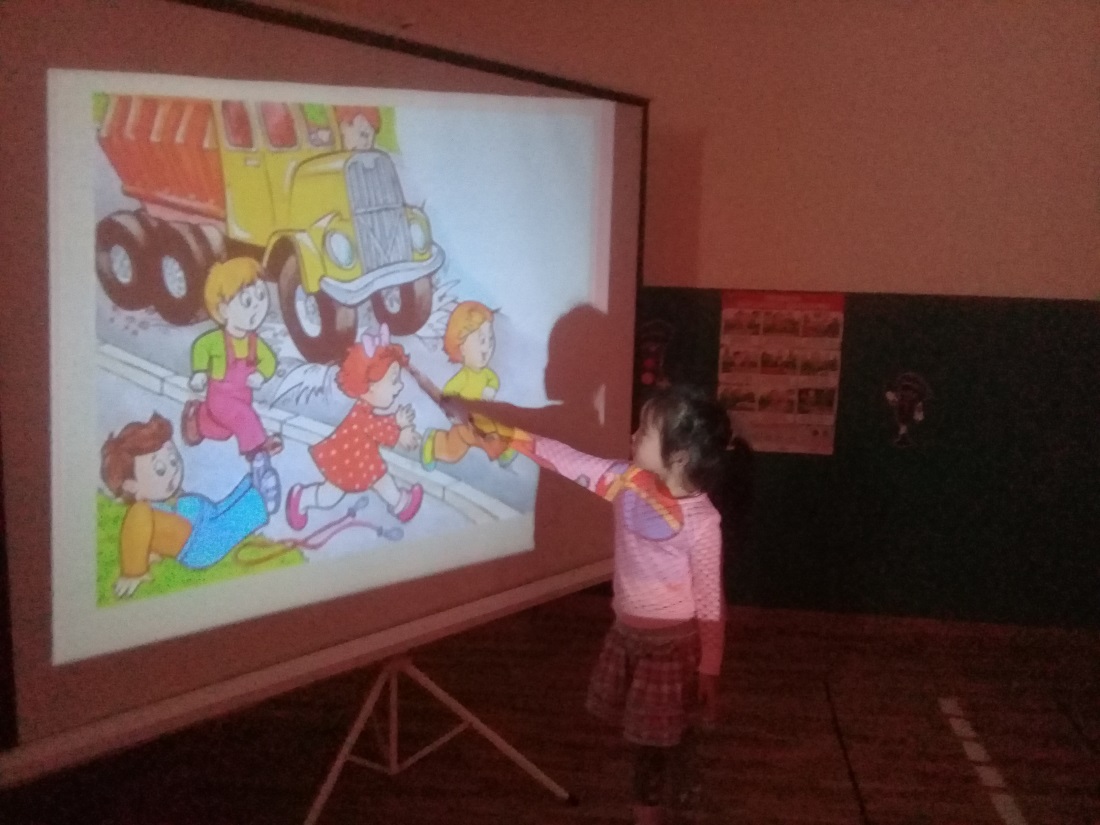 Занятия по пдд
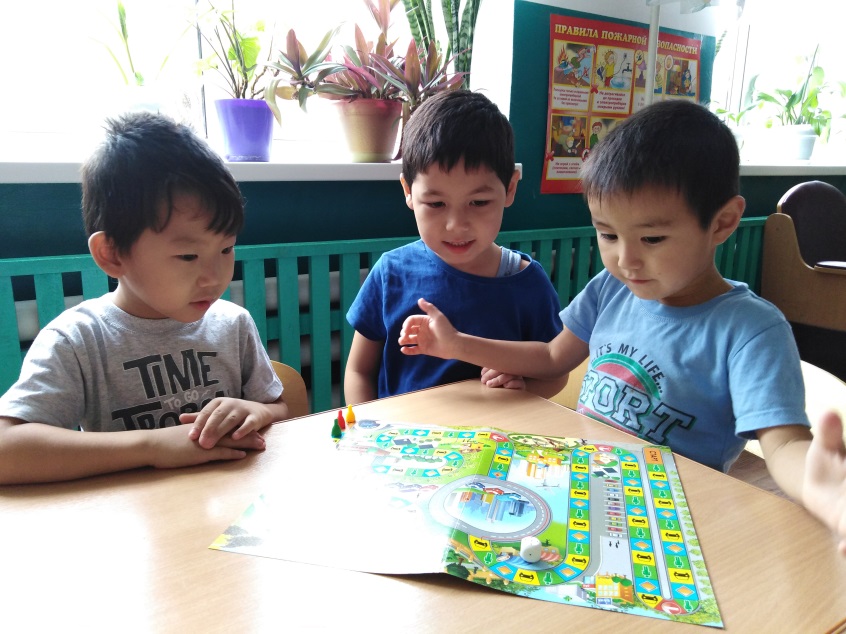 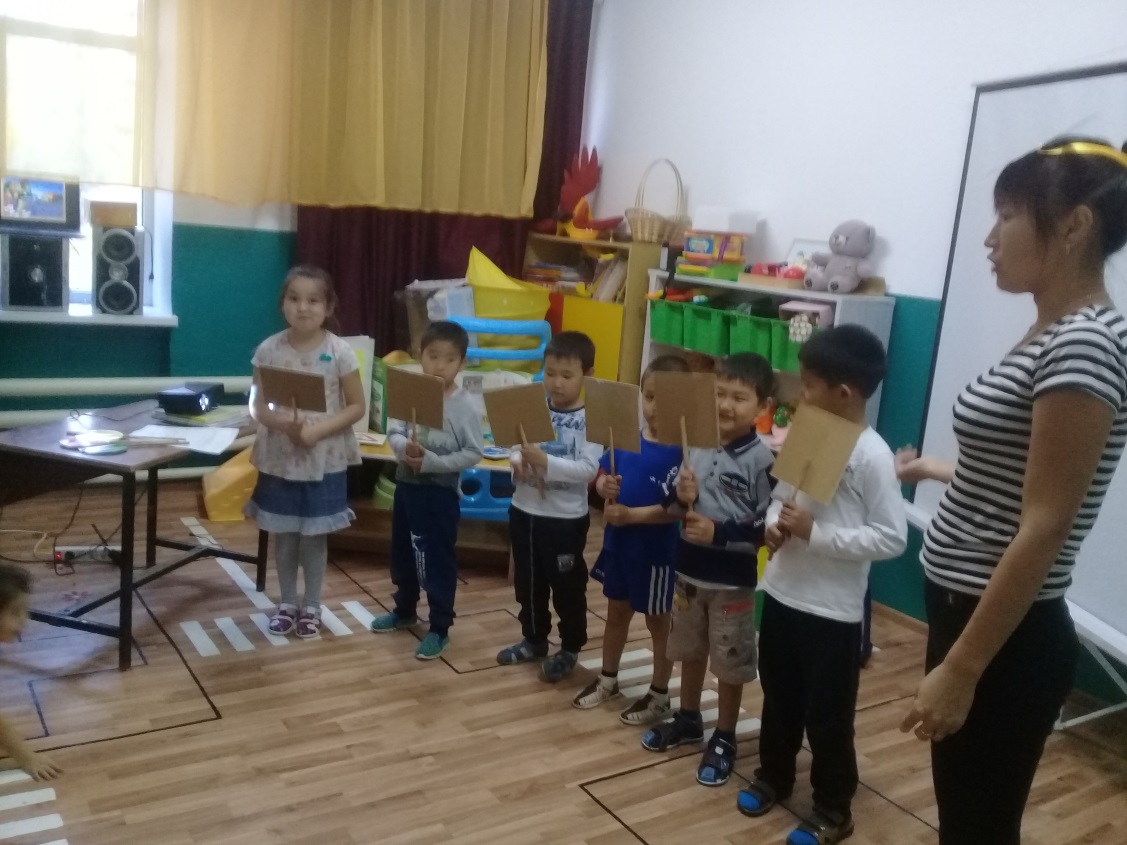 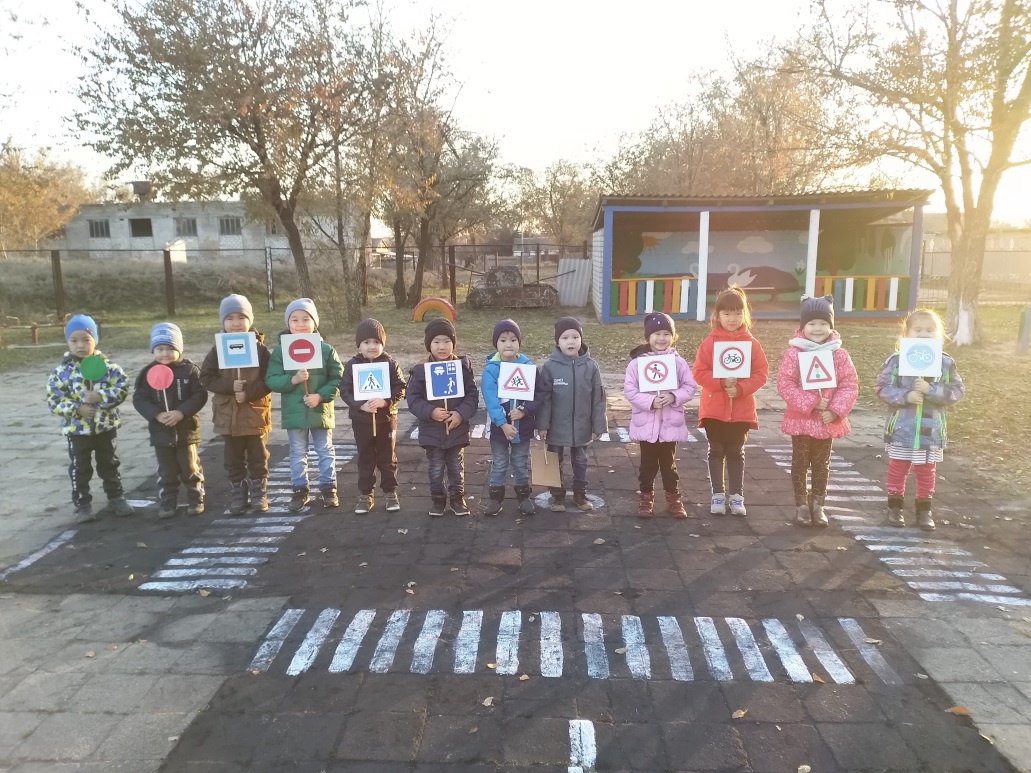 АГитбригада«ДОРОЖНЫЙ ЗНАК»
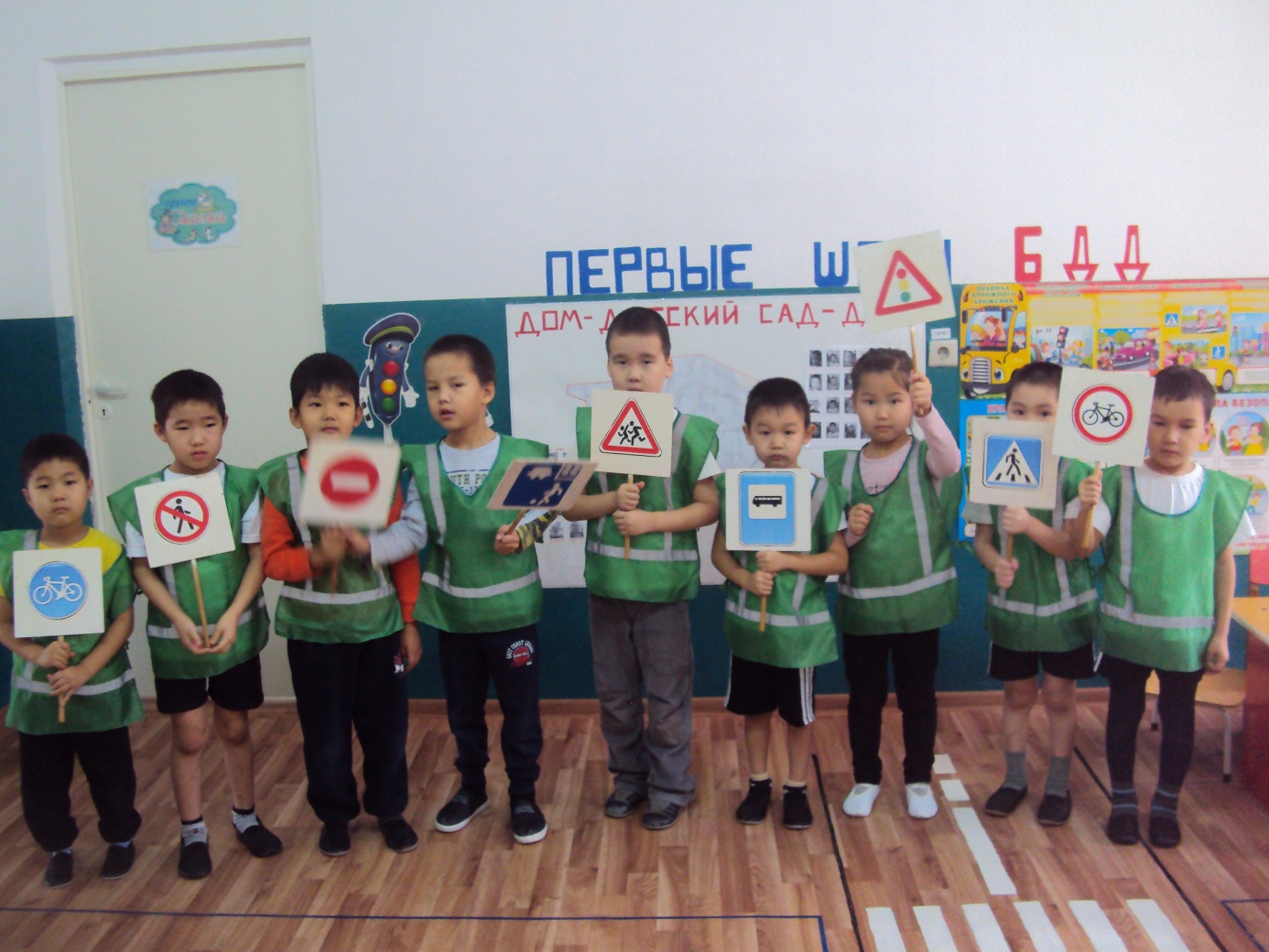 Агитбригада «светофорик»
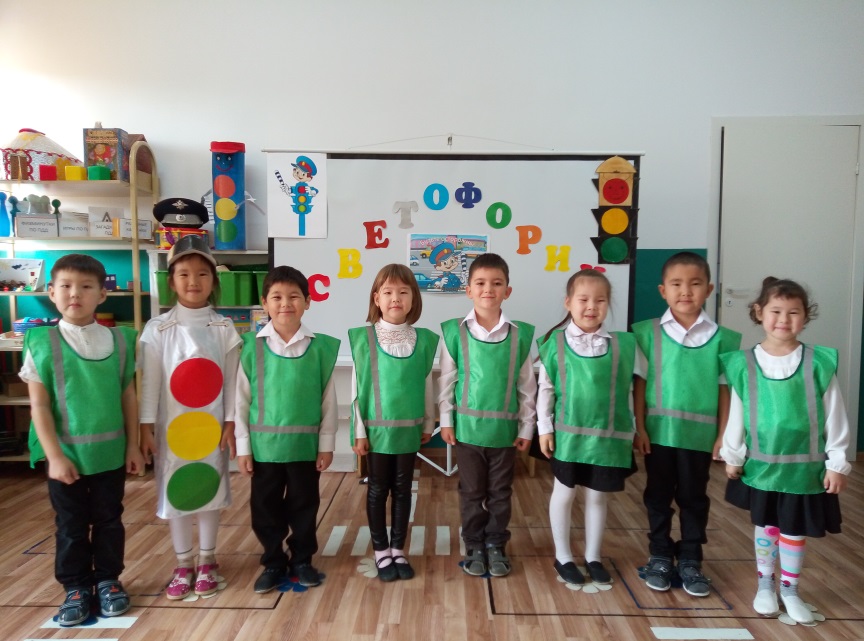 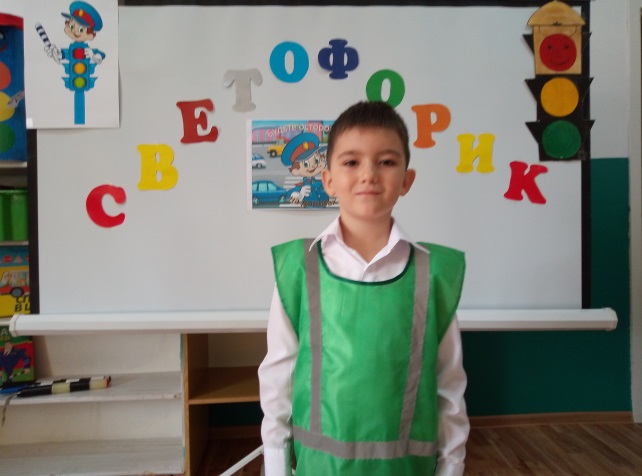 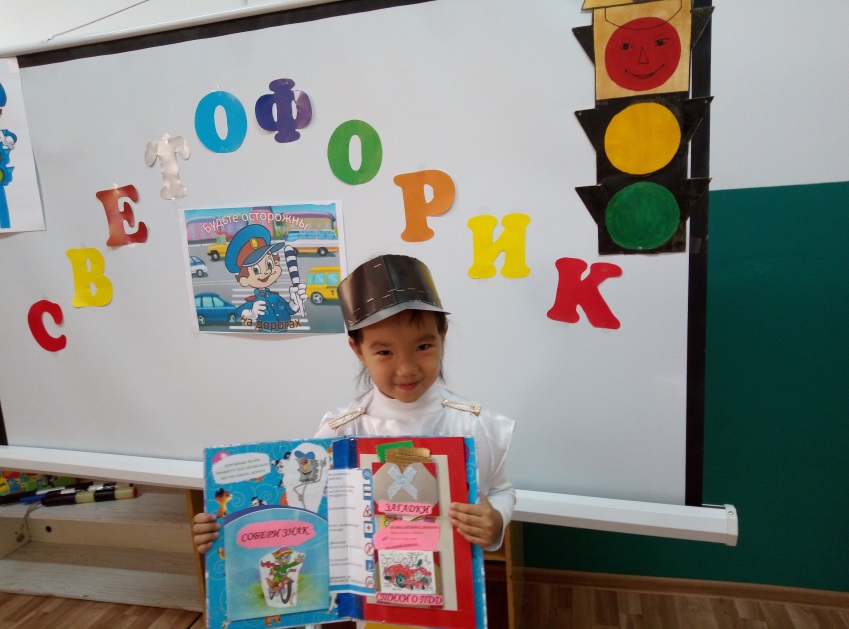 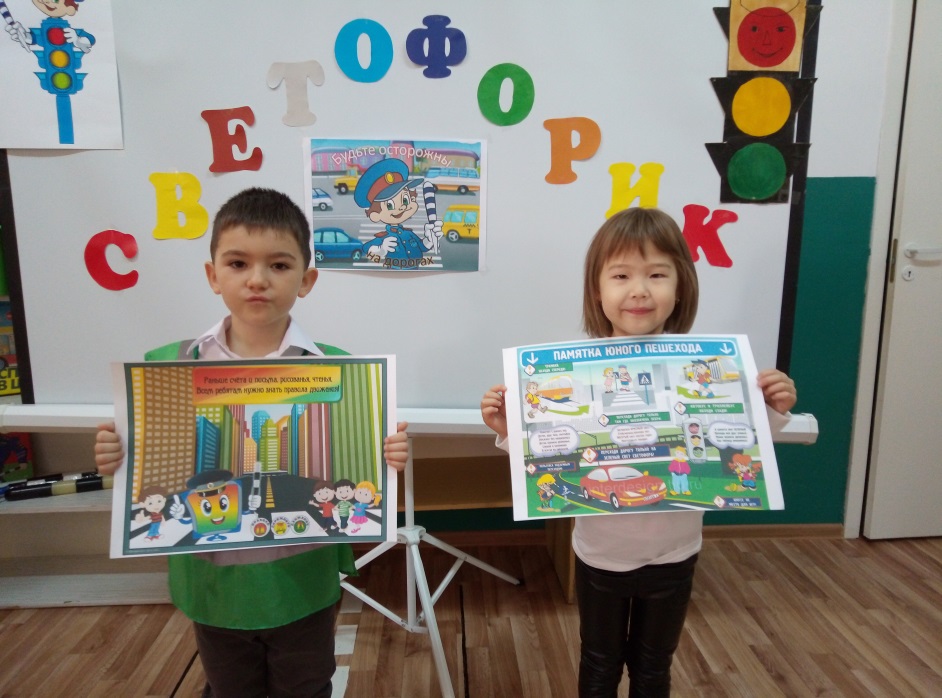 Участие в конкурсахпо пдд
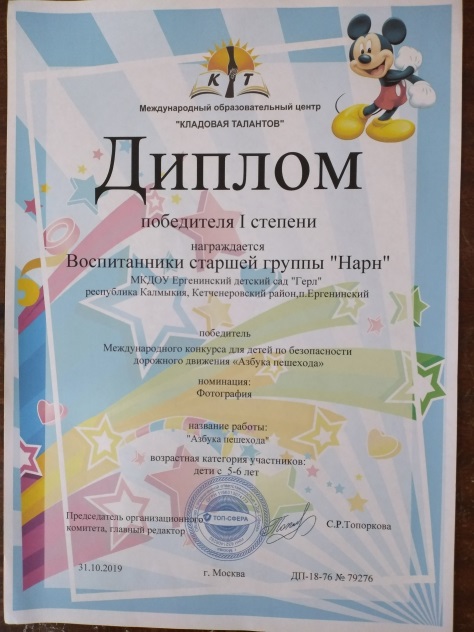 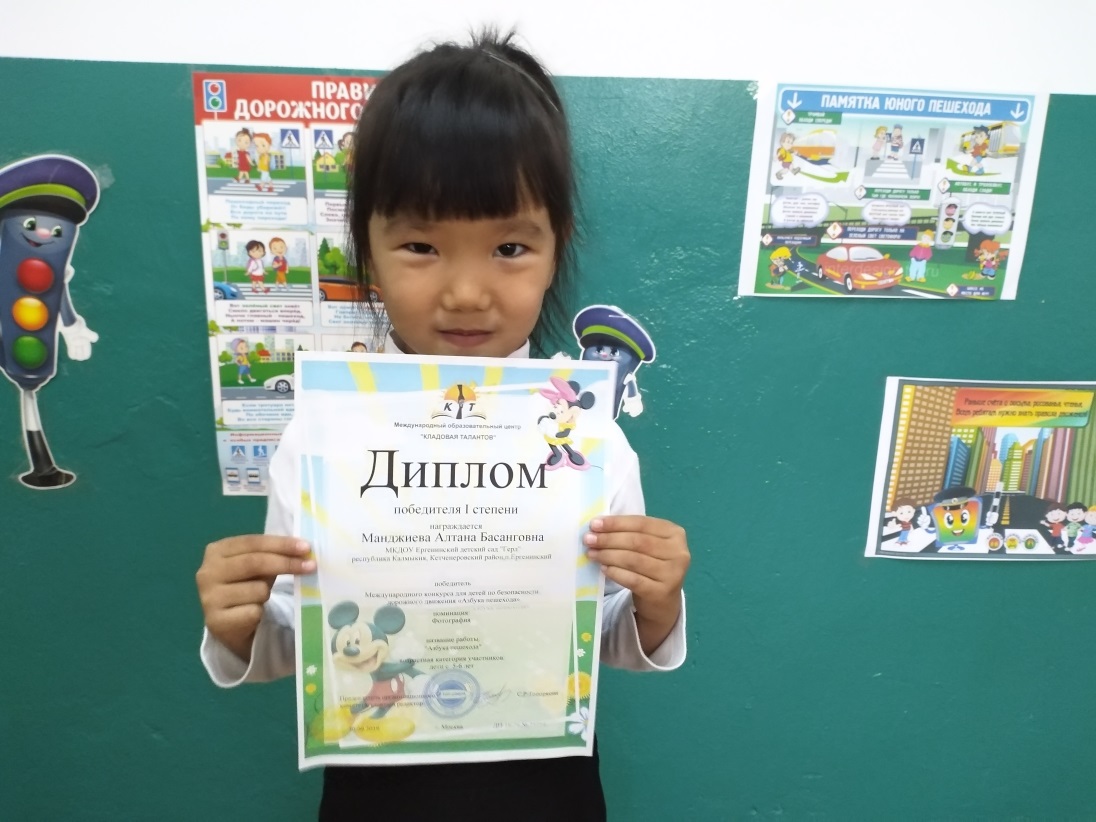 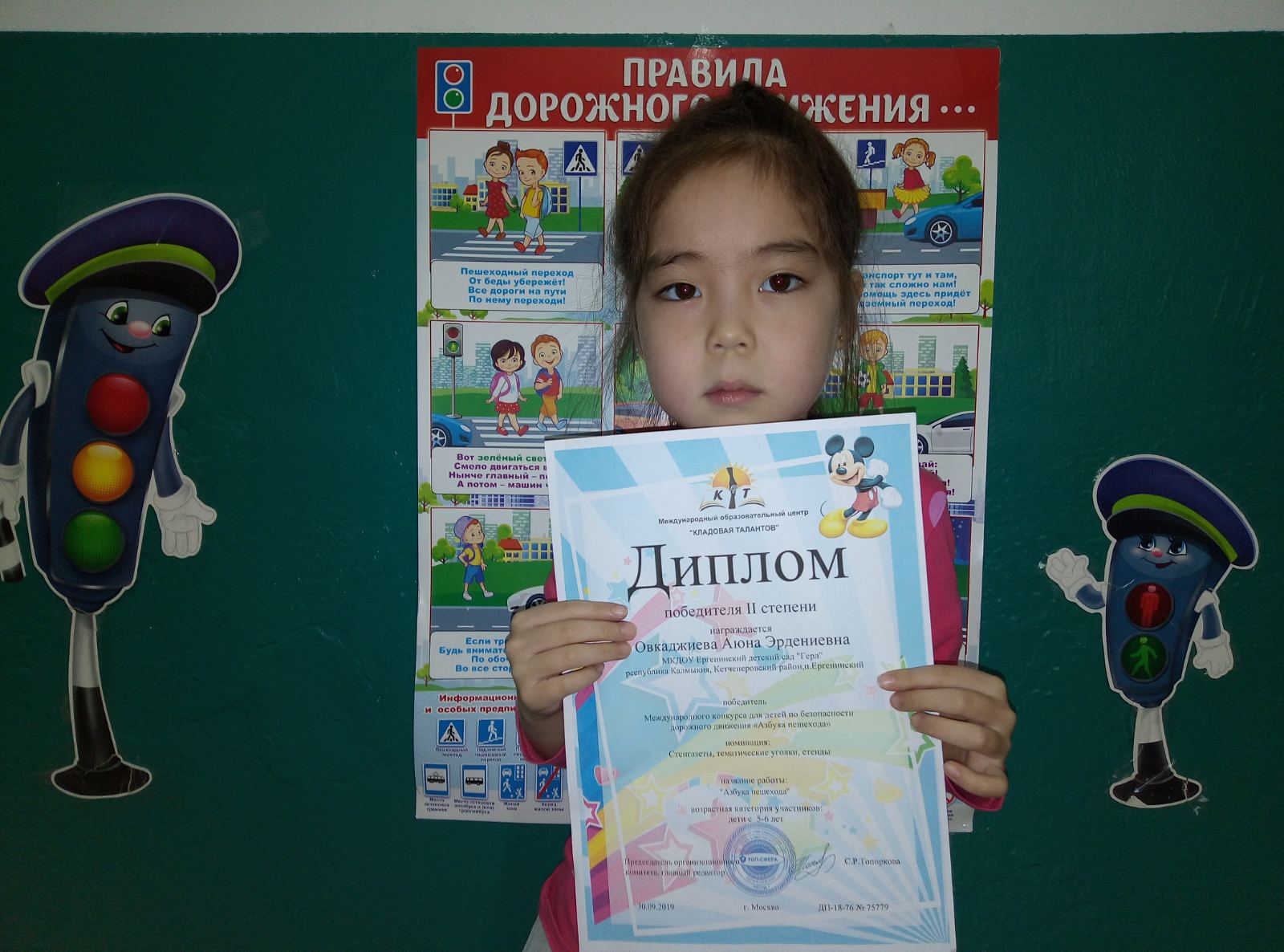 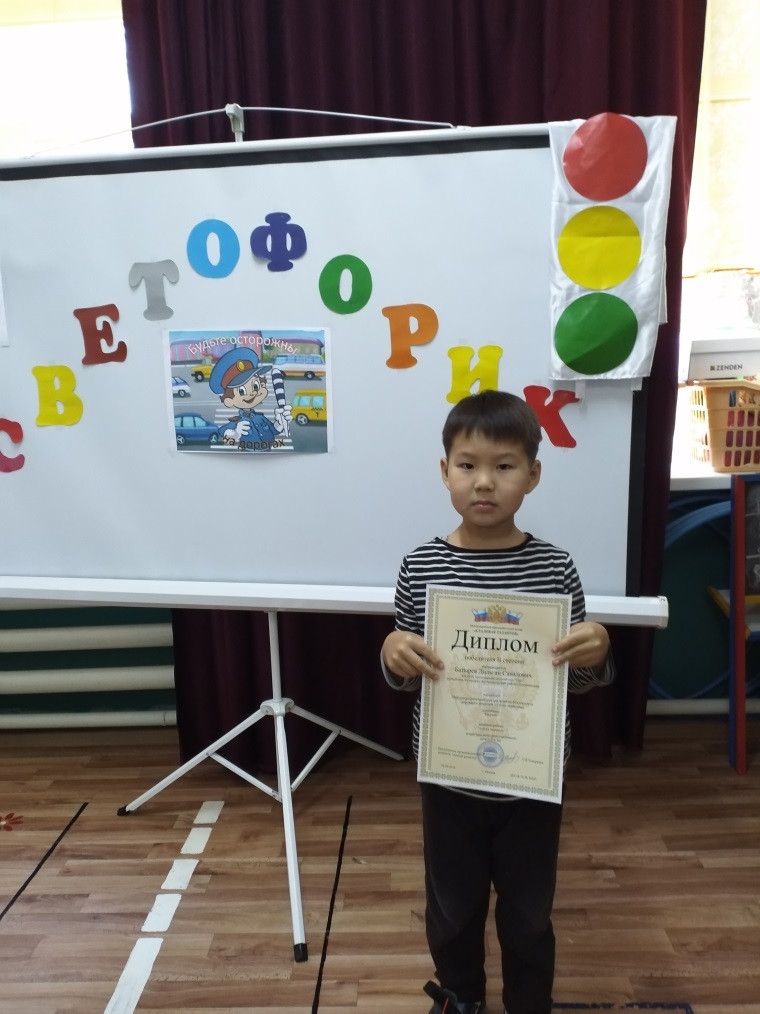 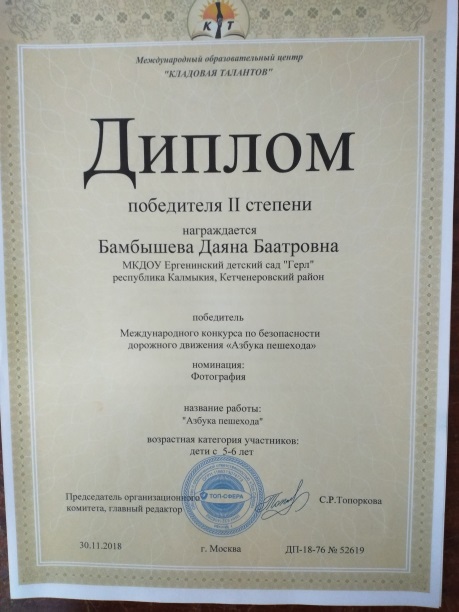 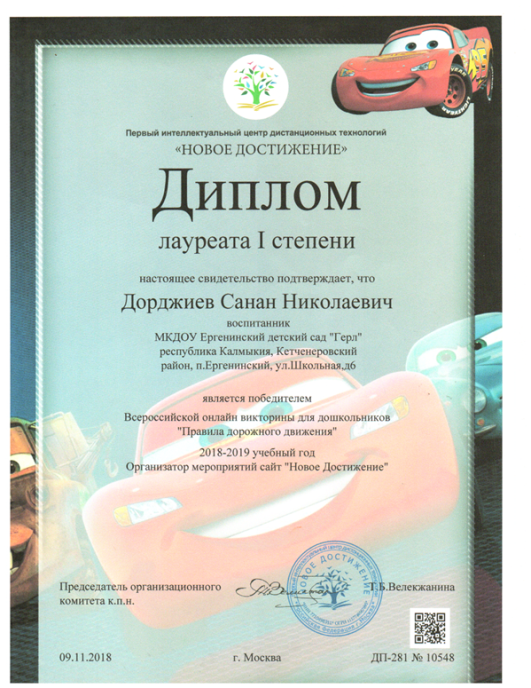 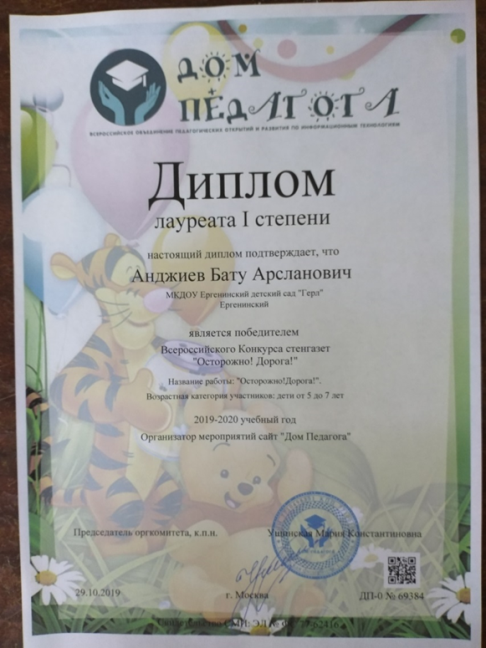 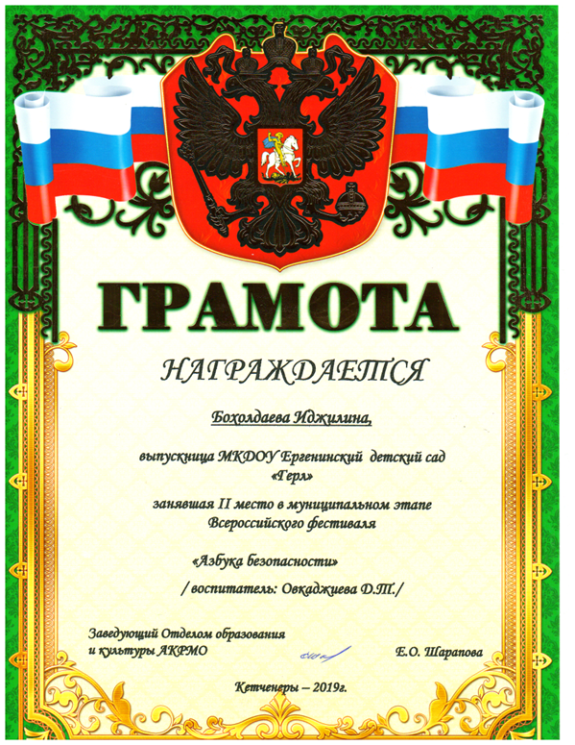 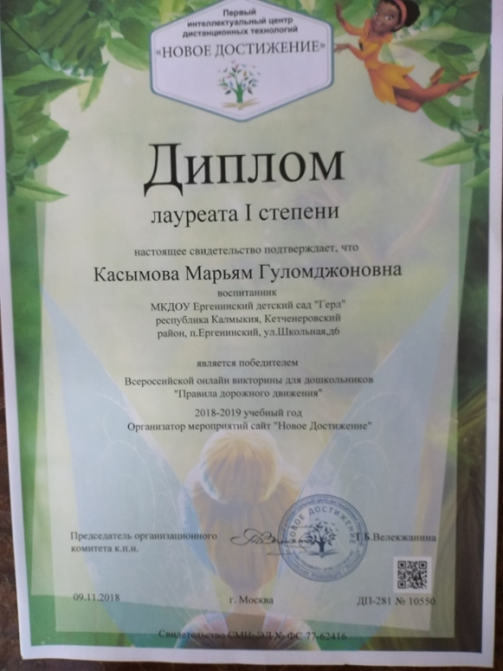 Спасибо за внимание!!!
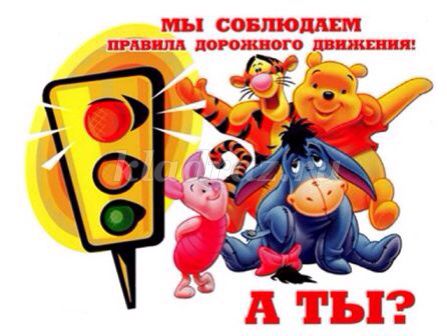